A Lifestyle Medicine Approach to Pediatric Obesity in the Medical Home
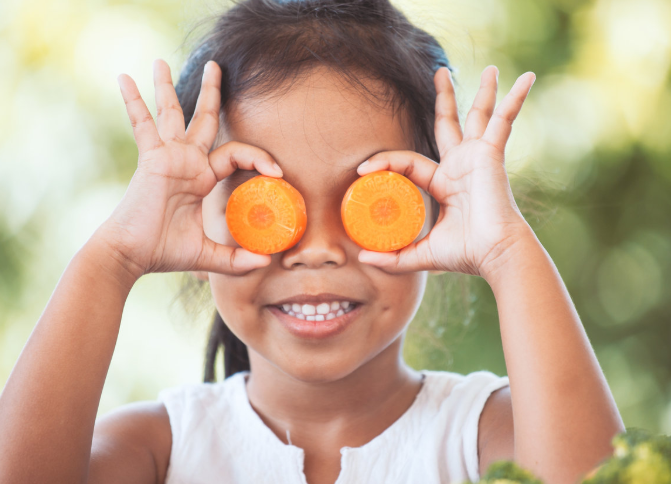 QTIP Spring Workshop   April 21, 2022
Erin L Brackbill, MD, FAAP, dipABLM
erin.brackbill@prismahealth.org
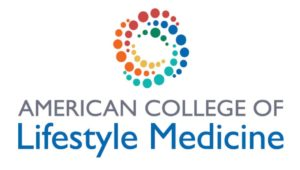 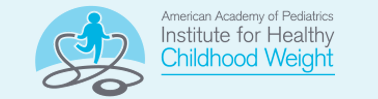 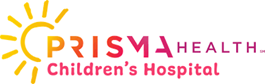 I have no disclosures
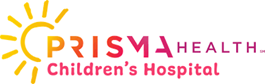 OBJECTIVES
Why Lifestyle Medicine? 
Understand the background and application of our office flow algorithm 

What is Lifestyle Medicine? 
Learn key LM concepts that are easily applied in practice 

Importance of stage of change and motivational interviewing 
The basics of whole food, plant-based nutrition
“Synergy” of the 6 pillars 

Tailoring your Approach 
Discover ways to integrate new ideas/approaches in a busy practice
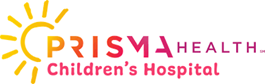 The Challenge
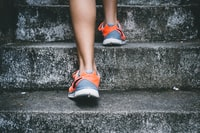 In adults, lifestyle factors (behaviors) account for
80-90% of heart disease and diabetes
1/3 of cancers
1/2 of premature deaths

19.3% of US children are obese, 35.4% are overweight/obese combined
Rates of obesity doubled during the covid pandemic
Lifestyle factors are main driver of obesity in children
Most children with obesity have at least 1 comorbid condition
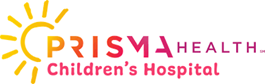 [Speaker Notes: At a society level…
Pediatricians are now managing more chronic disease than ever before
 It should be alarming that Type 2 Diabetes is no longer called “adult onset diabetes” because it’s now so common in pediatrics.
2015 NEJM study showed that 30-50% of children with obesity carry at least 1  cardiometabolic risk factor, increasing in number with the increasing severity of obesity. This is chronic disease on chronic disease.]
Challenges in Practice
Many practices lack a consistent approach among providers 

Obesity is a very complex chronic disease
time consuming visits
physical and mental health
provider bias
patient barriers *
lack of training in behavior change counseling and nutrition education
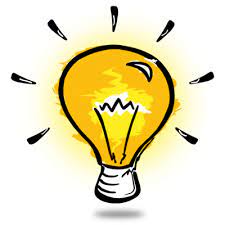 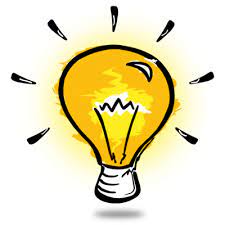 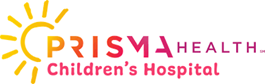 Guiding Evidence-Based Principles to our Approach
Obesity must be viewed as a complex, chronic disease 

The medical home is the most effective setting to manage chronic disease

Motivational Interviewing is effective in children and families with obesity

Lifestyle Medicine provides a comprehensive model for prevention and treatment of chronic disease and recognizes the social and emotional issues impacting obesity and other chronic diseases
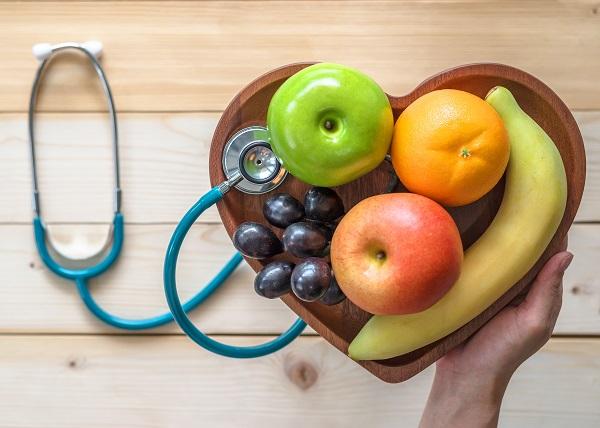 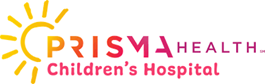 [Speaker Notes: At Center for Pediatric Medicine we have been working hard since 2019 to address these challenges from a preventive and treatment standpoint in the patients and families we serve. Little did we know when we started in 2019 how MUCH we would need this with the rates of obesity skyrocketing during the Covid Pandemic.]
What IS Lifestyle Medicine?
Lifestyle Medicine involves the use of evidence-based, therapeutic approaches to prevent, treat, and often reverse chronic disease by replacing unhealthy behaviors with positive ones. 

Almost all clinical practice guidelines for the top chronic diseases support lifestyle as the first line of treatment.
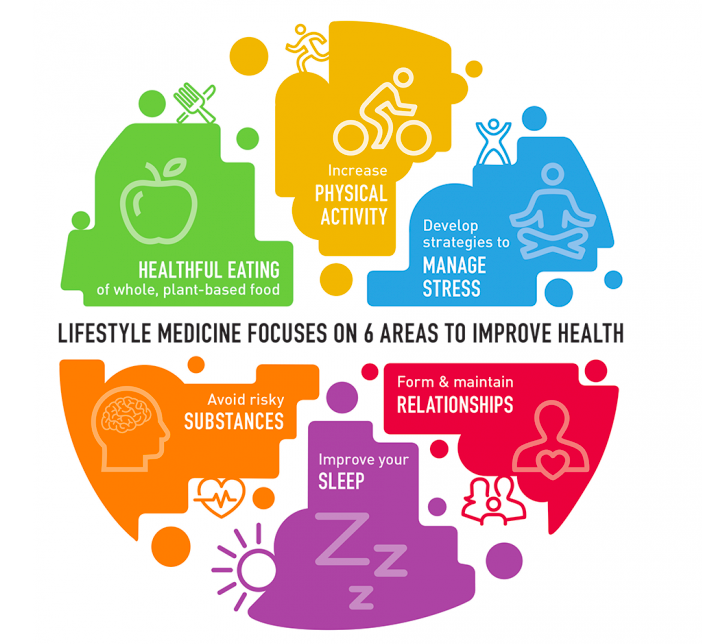 www.lifestylemedicine.org
Lifestyle Medicine Incorporated Into Training
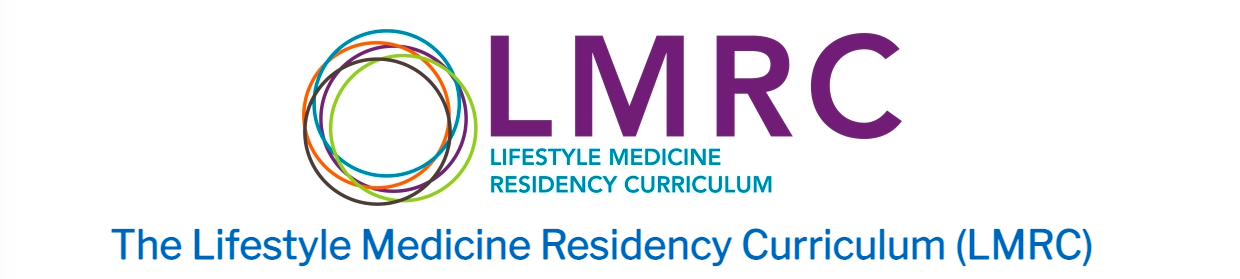 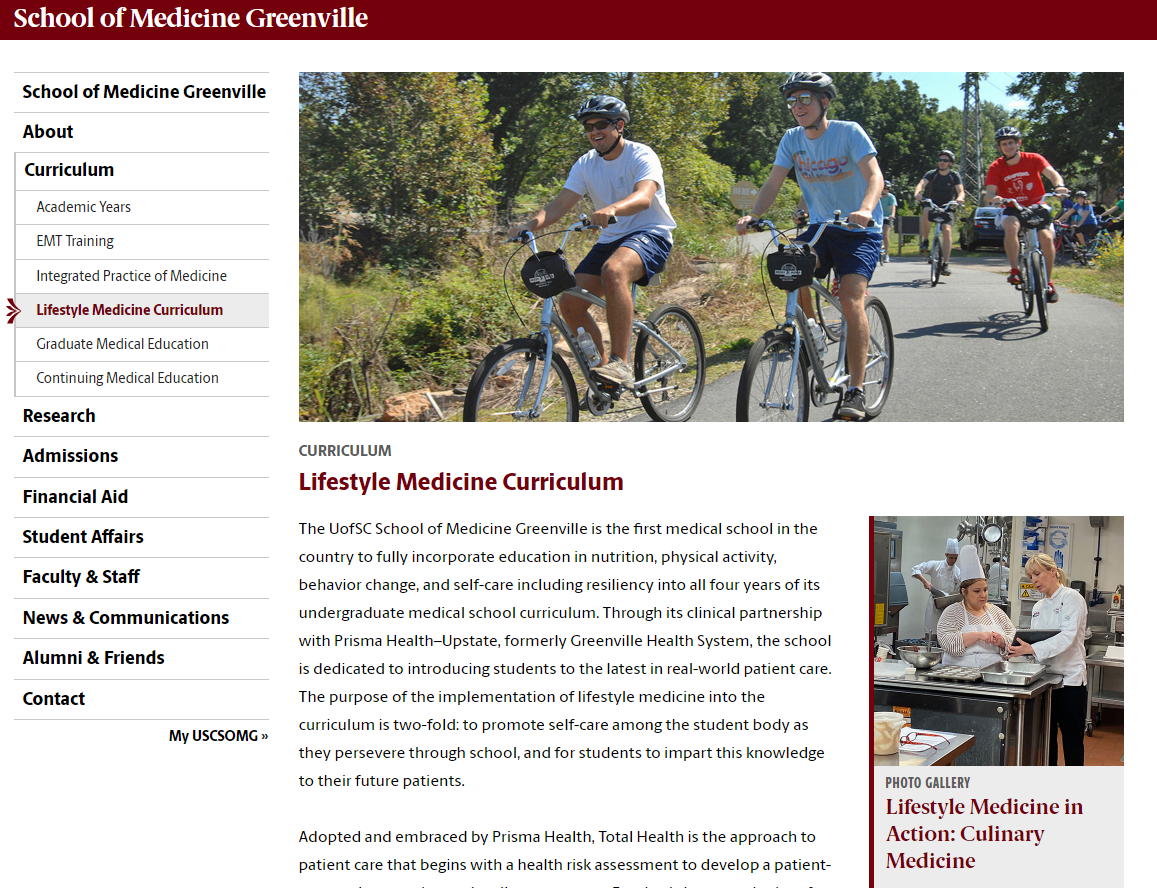 [Speaker Notes: One of the 1st 2 Med Schools in the Country to incorporate LM across the curriculum for all 4 years. Prisma Health Family Residency program has LM informally incorporated across the curriculum with ABLM certified attendings leading the way. We are currently building and incorporating LM across the curriculum in our Prisma Pediatric Residency Program. 
For those who are finished with training, LM Fills gaps for anyone wanting to learn and follow the evidence base in these 6 areas. Physicians surveyed typically report they are not confident in behavioral change counseling or the evidence for lifestyle change particularly nutrition.

— Fastest Growing Medical Subspecialty. It’s a certification that is open to providers who are already board certified for at least 2 years by the american medical board as a generalist or specialist.  
—The ACLM started in 2004, The ABLM offered it’s first board certification exam in 2017. It has been a GLOBAL collaboration from the beginning.. We have had several practices interested in certification of at least one of their team since we started this QTIP initiative last year and it’s so exciting!]
Lifestyle Medicine Certification
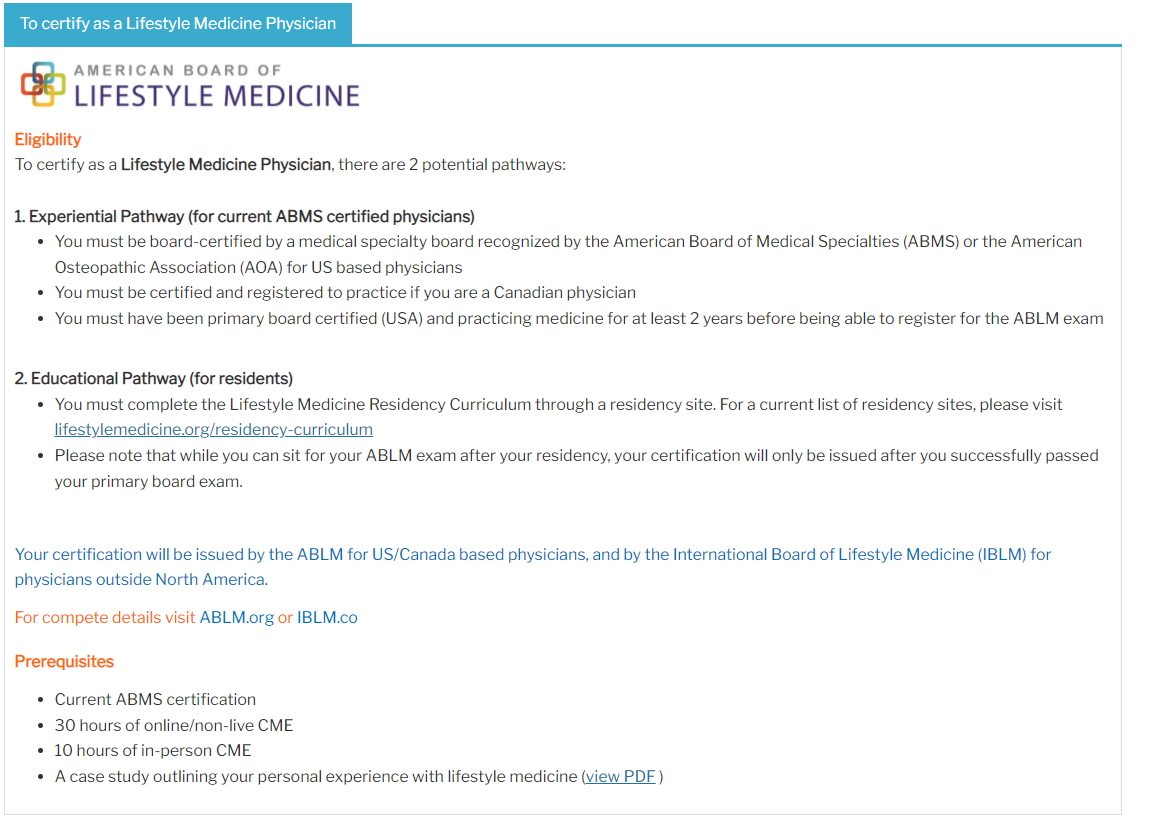 Lifestylemedicine.org
Click on “certification”
[Speaker Notes: One of the 1st 2 Med Schools in the Country to incorporate LM across the curriculum for all 4 years. Prisma Health Family Residency program has LM informally incorporated across the curriculum with ABLM certified attendings leading the way. We are currently building and incorporating LM across the curriculum in our Prisma Pediatric Residency Program. 
For those who are finished with training, LM Fills gaps for anyone wanting to learn and follow the evidence base in these 6 areas. Physicians surveyed typically report they are not confident in behavioral change counseling or the evidence for lifestyle change particularly nutrition.

— Fastest Growing Medical Subspecialty. It’s a certification that is open to providers who are already board certified for at least 2 years by the american medical board as a generalist or specialist.  
—The ACLM started in 2004, The ABLM offered it’s first board certification exam in 2017. It has been a GLOBAL collaboration from the beginning.. We have had several practices interested in certification of at least one of their team since we started this QTIP initiative last year and it’s so exciting!]
Our Approach Centers Around 3 Main Ideas
FLOW An office flow for pts with BMI >85% to improve consistency and follow up

STAGE OF CHANGE/USE OF MI  An approach is tailored to the patient’s stage of change and uses motivational interviewing to help resolve ambivalence

LIFESTYLE MEDICINE Our approach uses Lifestyle Medicine principles as a primary resource in 6 main areas of healthy habits. Also a great resource for behavioral change and nutrition education!
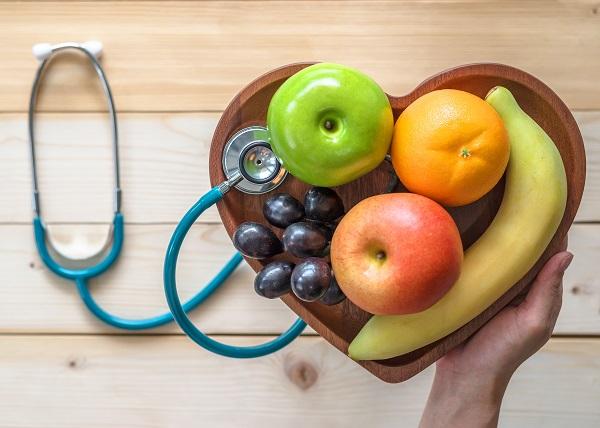 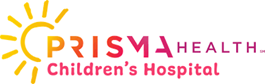 A LM Approach to Pediatric Obesity
Part 1: Predictable Flow
Part 1: Predictable Flow
Part 2: Stage of Change/MI
Part 3: LM Principles
BMI pattern is noticed (usually WCC). Mention this with sensitivity and concern. Ask permission to discuss. 

Notice comorbidities and FH.

Get a sense of where they are with it 

Then ASK if they are interested in follow up. 


⭐ Order obesity-related labs if indicated ⭐
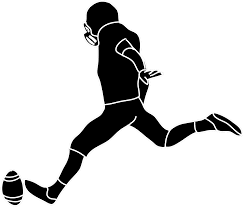 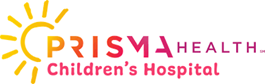 [Speaker Notes: 3) Awareness, interest, readiness? 
4) If YES, agree on a separate appointment (intake). If NOT, gently make connections to related health issues and ASK permission to revisit this.]
Role play
Also see   “Slide 12 Video – Ready to Change” on website
https://youtu.be/fG_9d0Q-g4E
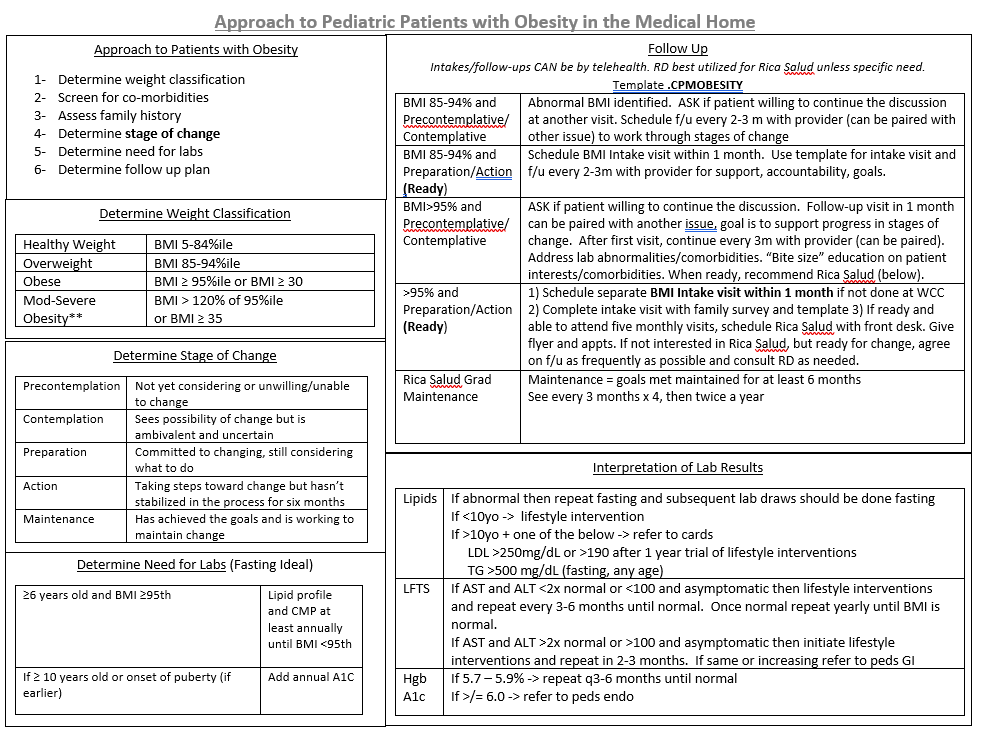 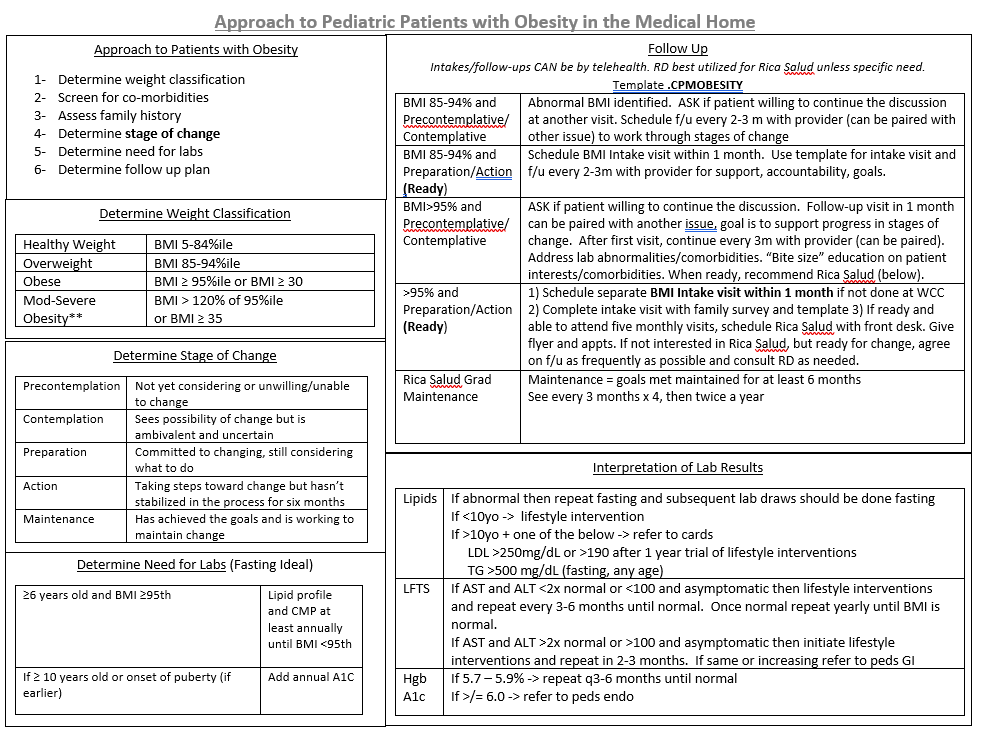 Stage of Change and Follow Up
BMI 85-94% (overweight)			BMI >95% (obese)					
Not Ready				Not Ready

Ready					*Ready



https://youtu.be/fG_9d0Q-g4E
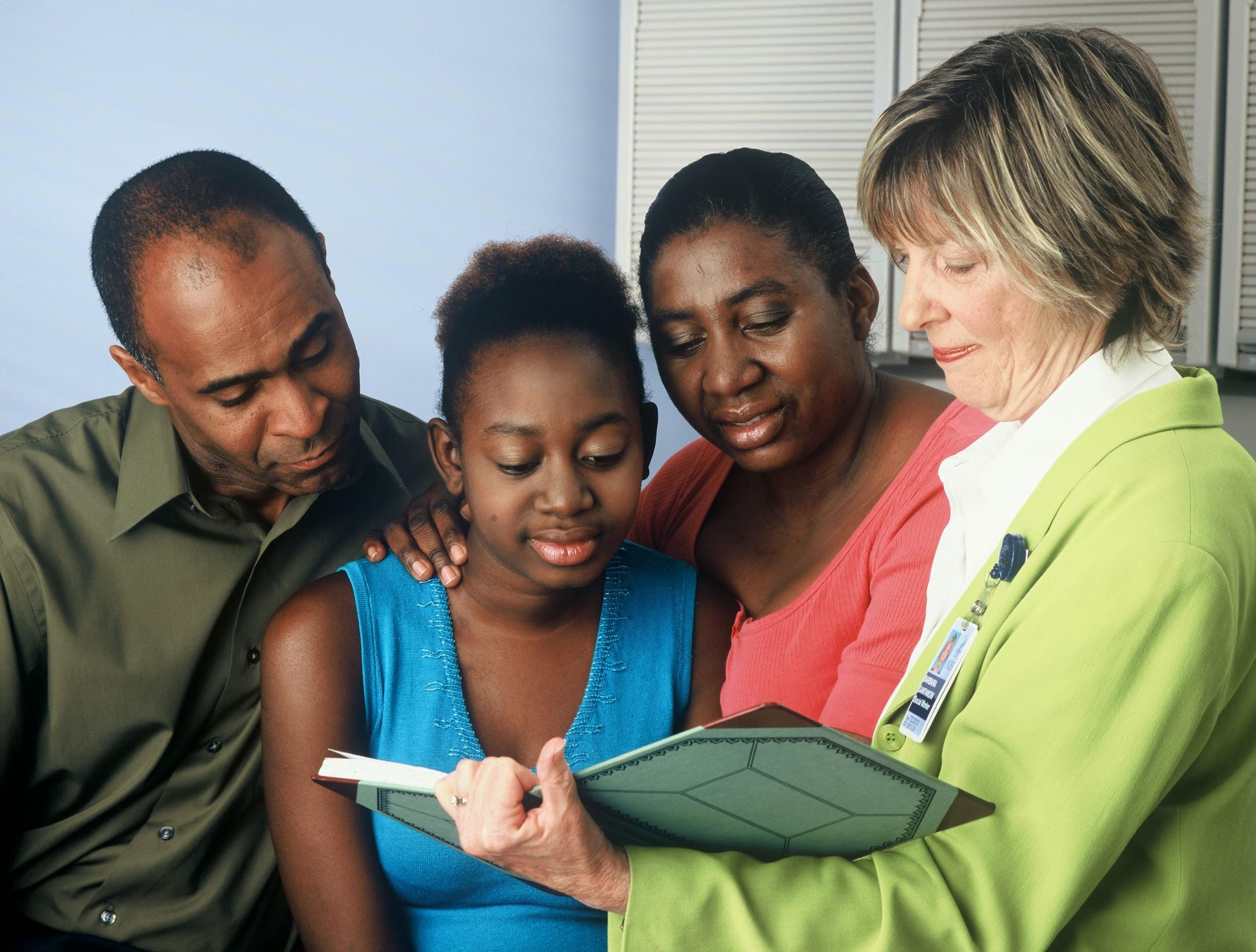 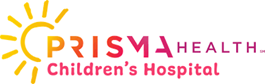 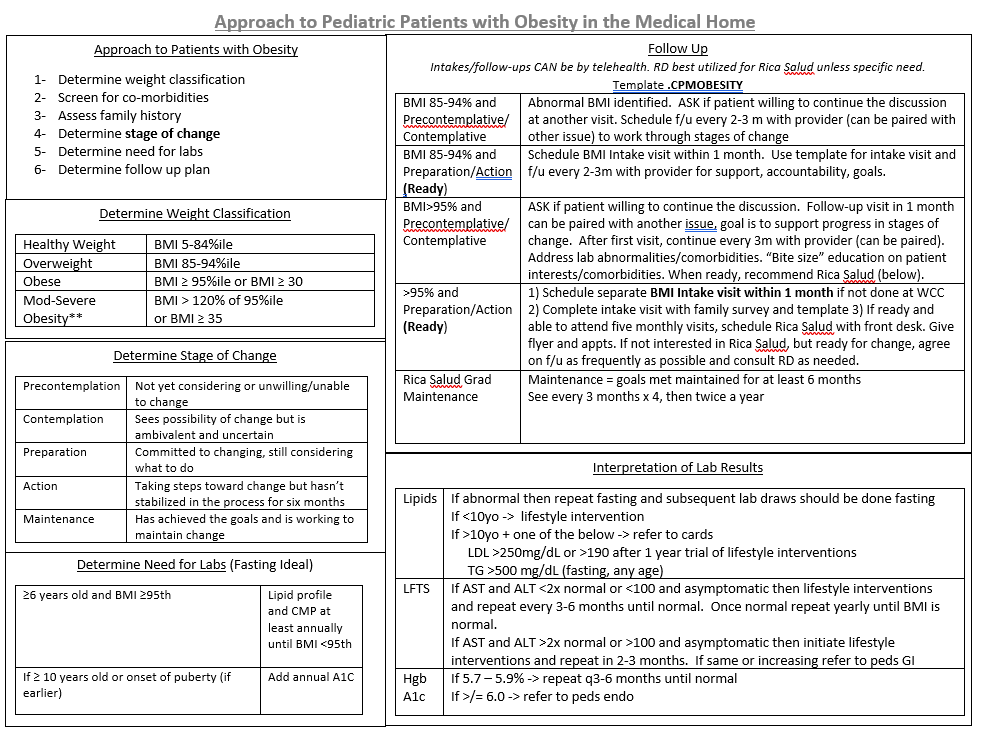 Intake Visit: Family Survey
Relevant PMH, FH

Sleep Issues

Stressors

Activity

+ Diet Hx in template

+Refer to their most recent SWYC Social and Emotional   Screeners
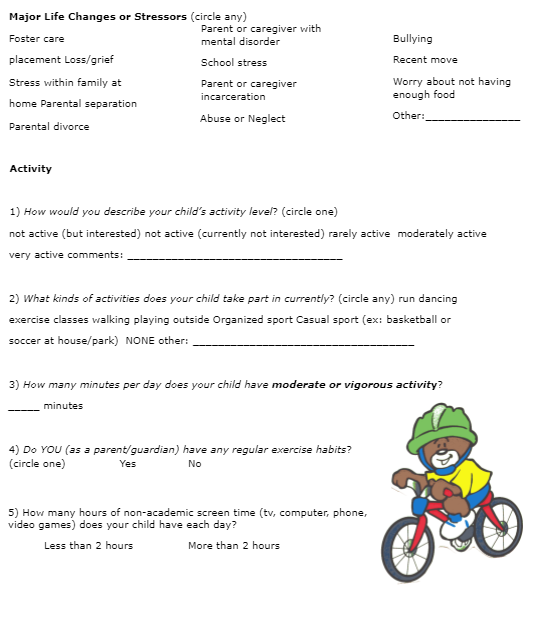 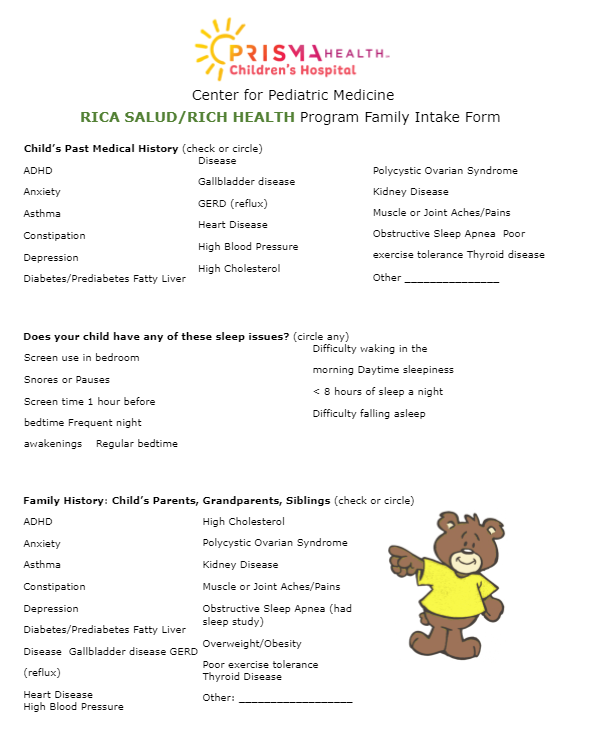 [Speaker Notes: SWYC (social and well being of young children) comprehensive screener]
ACEs and Social Determinants of Health
Maternal obesity and chronic stress can cause gene dysregulation in children, changing the microbiome; increasing inflammation, cortisol and body fat. 

With ACEs, developing brains and the neuroendocrine system are affected*

Food insecurity is associated with hoarding, overeating

It’s been shown that children with neurodevelopmental delays are at greater risk for overweight/obesity if they have the risk factors of poverty and ACEs (Mehari et al. Maternal Child Health 2020. 180 to DB clinic)


“Epigenetics”
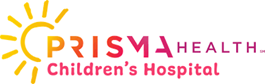 [Speaker Notes: We underestimate the complex relationship between obesity and trauma (ACEs) and obesity and the social determinants of health.  These issues extend beyond habits and emotional eating. 

–Structural brain differences are found in the areas of the brain linked to appetite control. Increased stress raises cortisol release, increases insulin resistance, alters satiety. Food scarcity is associated with hoarding, overeating. 
–The field of study called Epigenetics revolves around this complex interplay between our genes and our environmental triggers]
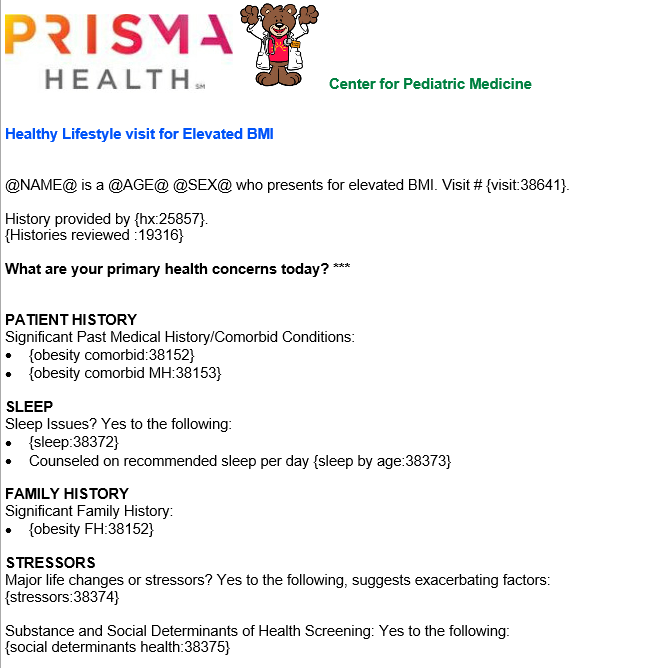 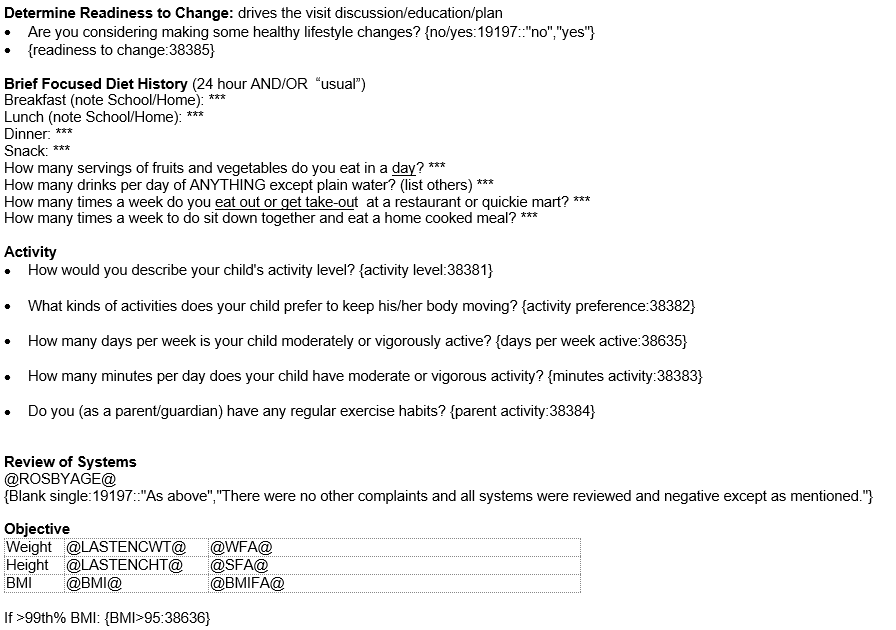 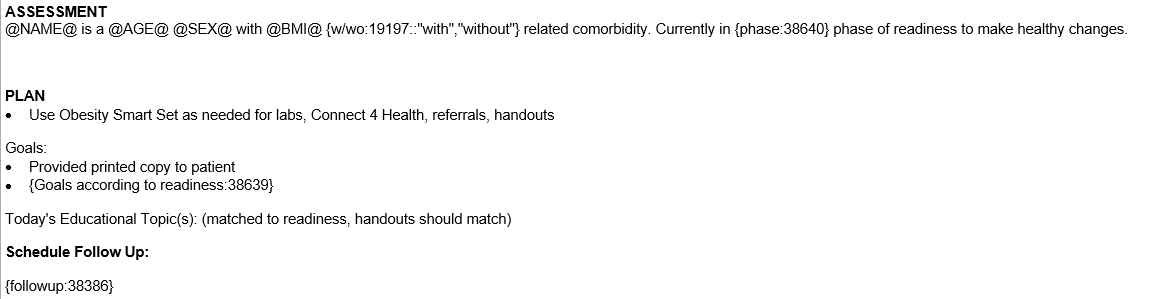 This Photo by Unknown Author is licensed under CC BY
[Speaker Notes: Our template has drop downs to remind a provider of the recommendations in different categories]
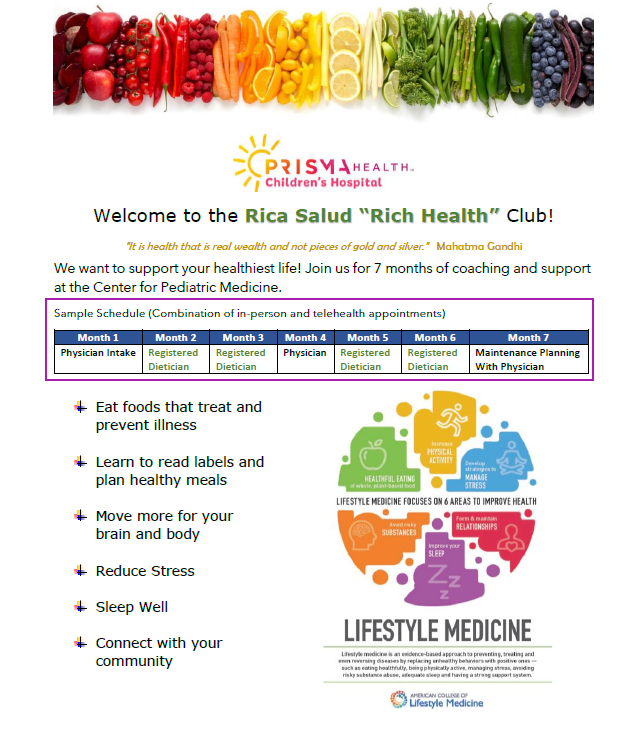 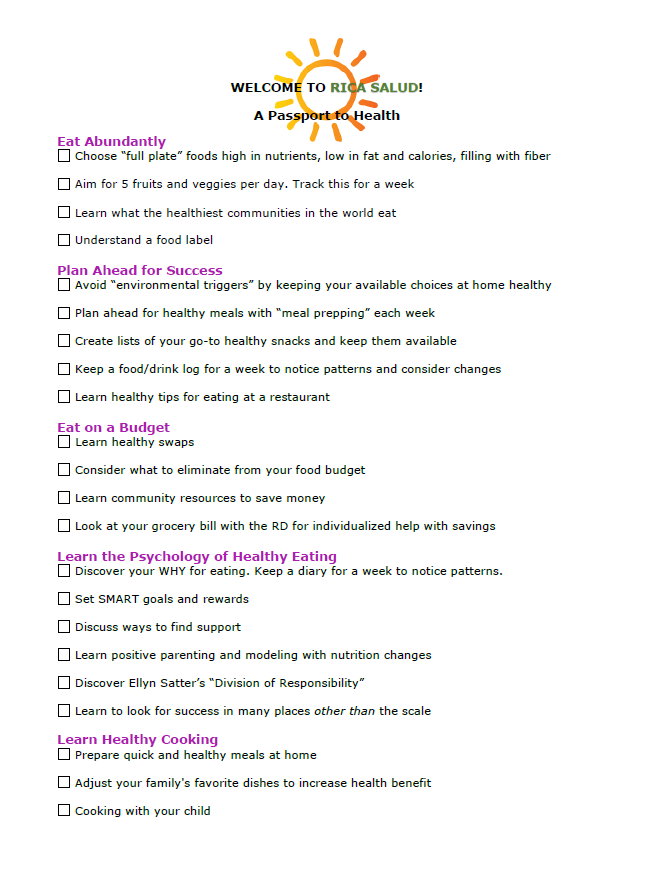 [Speaker Notes: I would advocate that every practice should have access to a dietician by telehealth or in person for referral for patients that are > 95% and ready for change. But many practice do not have a dietician to refer to. Most of the nutrition goals can be set by primary care providers if they have the right resources and handouts to guide them. We are sharing all of our resources with you today to make that easier.]
Part 1: Predictable Flow
Part 2: Stage of Change/MI
Part 3: LM Principles
Part 2: Stage of Change and Using MI
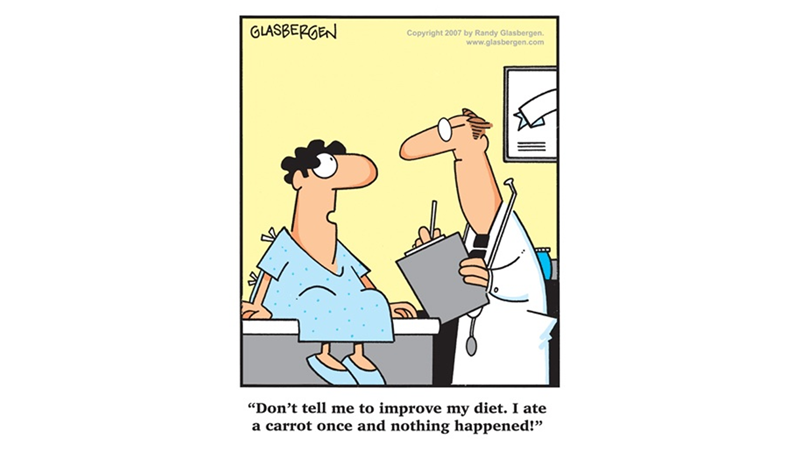 [Speaker Notes: Behavior Change can be difficult because it’s so personal,  non-linear ,and long-term. Also, in pediatrics, it usually involves more than just the identified patient.]
“What Motivates People?”
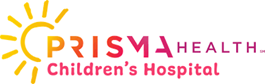 Self-Determination
People are generally better persuaded by the reasons which they have themselves discovered, than by those which have come into the minds of others 
Blaise Pascal (1600s)
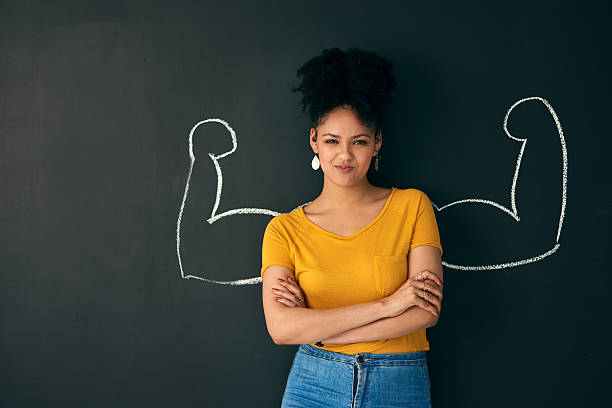 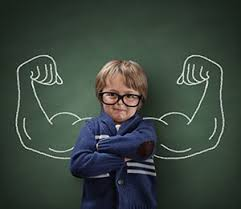 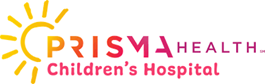 [Speaker Notes: The  #1  theory of human behavioral change is SELF DETERMINATION. SD refers to each person's ability to make choices and manage their own life. This is at the foundation of motivational interviewing-- it’s a patient-centered, coaching style that puts the patient in the driver seat as the expert on her own life.]
RE-DEFINE OUR ROLE in supporting change

Adopt a “Coach” rather than “Expert” mentality

Acknowledge that the PATIENT/FAMILY is in the driver’s seat. 
THEY are the expert in their own life. 

RE-DEFINE SUCCESS  in terms of behavioral change

Changing health behaviors can lead to significant improvements in long-term
health and well-being even with little to no change in body weight.
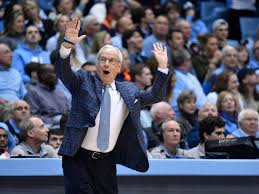 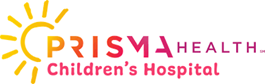 “Meet Patients Where They Are”
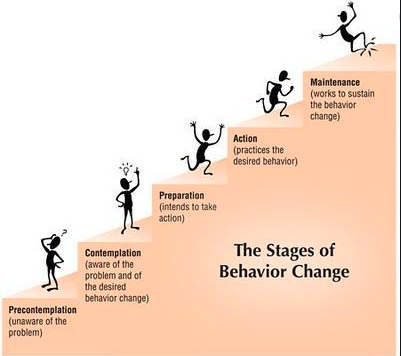 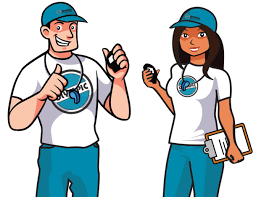 [Speaker Notes: No matter how high the BMI is or how many comorbidities we recognize...when we give advice and a person isn’t ready, or give advice when we don’t know their situation, or worse when we criticize or shame…. all we do is drive folks away from the very place we hope to point them. The bottom line for us as providers is : We have to pay attention to what our patient is ready to do, not what we are ready to tell them to do .  Through our algorithm, we emphasize that readiness to change is at the core of our approach.]
“Meet Patients Where They Are”
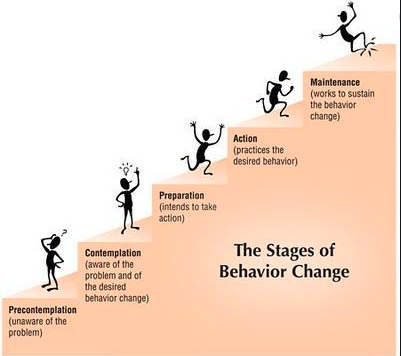 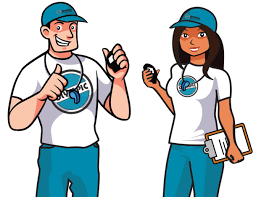 80% of patients will NOT be ready at first. Our job is helping them move through the early stages.
Motivational Interviewing
[Speaker Notes: No matter how high the BMI is or how many comorbidities we recognize...when we give advice and a person isn’t ready, or give advice when we don’t know their situation, or worse when we criticize or shame…. all we do is drive folks away from the very place we hope to point them. The bottom line for us as providers is : We have to pay attention to what our patient is ready to do, not what we are ready to tell them to do .  Through our algorithm, we emphasize that readiness to change is at the core of our approach.]
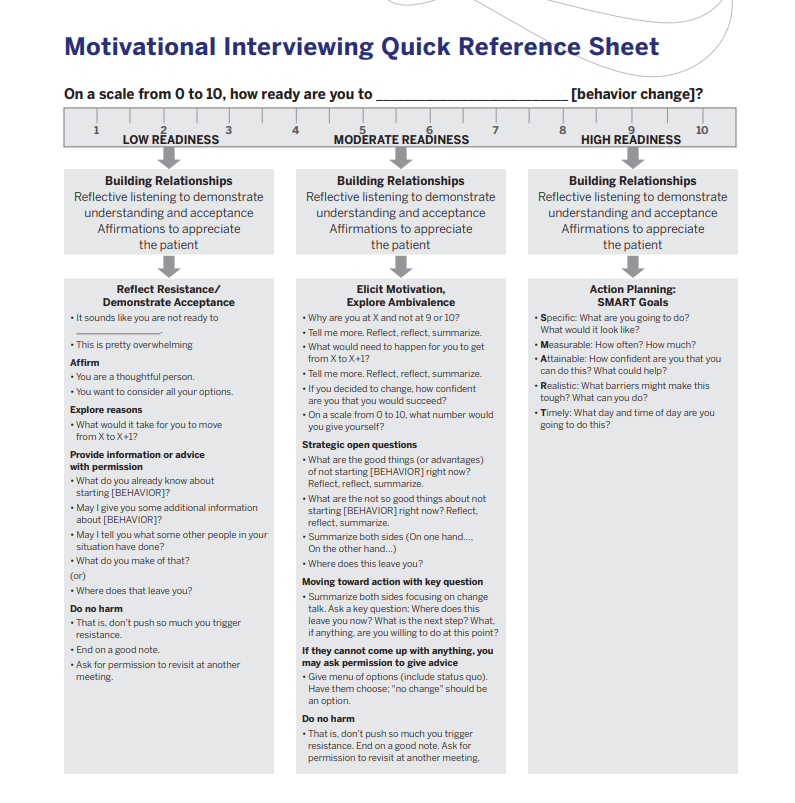 Building relationships Reflective listening Affirmations
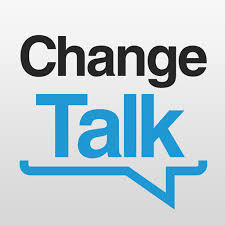 [Speaker Notes: We have to resist our “righting reflex” when patients aren’t ready for change. Our goal should be to build an alliance with the patient.]
Ready for Change?
Offer Bite-Size In-Office Education
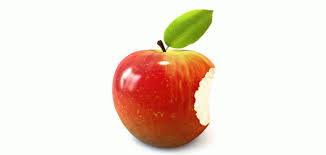 Resist giving too much information

Be direct, neutral, defer to EVIDENCE 

“If you are interested in increasing physical activity, the AAP recommends...”
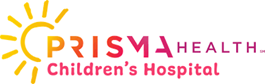 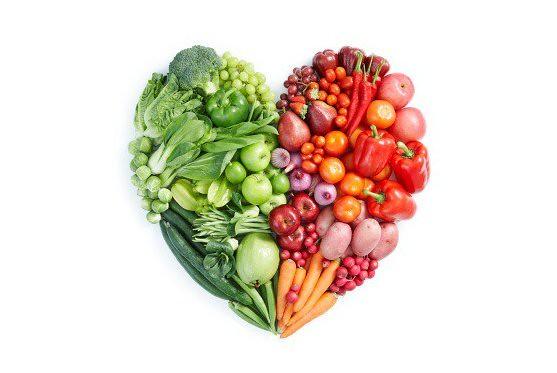 S- specific
M- measurable
A- attainable
R- realistic
T- time-based
Ready for Change?
“TAF” GOALS
Nutrition Example			Screen Time Example
Type 		vegetables 			screen time
Amount 		increase to 2 per day (lunch, dinner)	decrease to 2 hours per day 
Frequency 	5 days of the week, school days	5 days per week, school days
Can the goals be attempted with positivity and collaboration?
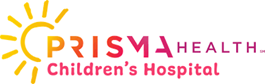 [Speaker Notes: If the patient is truly leading, you should starting with ideas will be both attainable and relevant. Then TAF covers “specific, measurable and time-based”]
Ready for Change?
Give “At-Home Learning”
Decide Next Steps
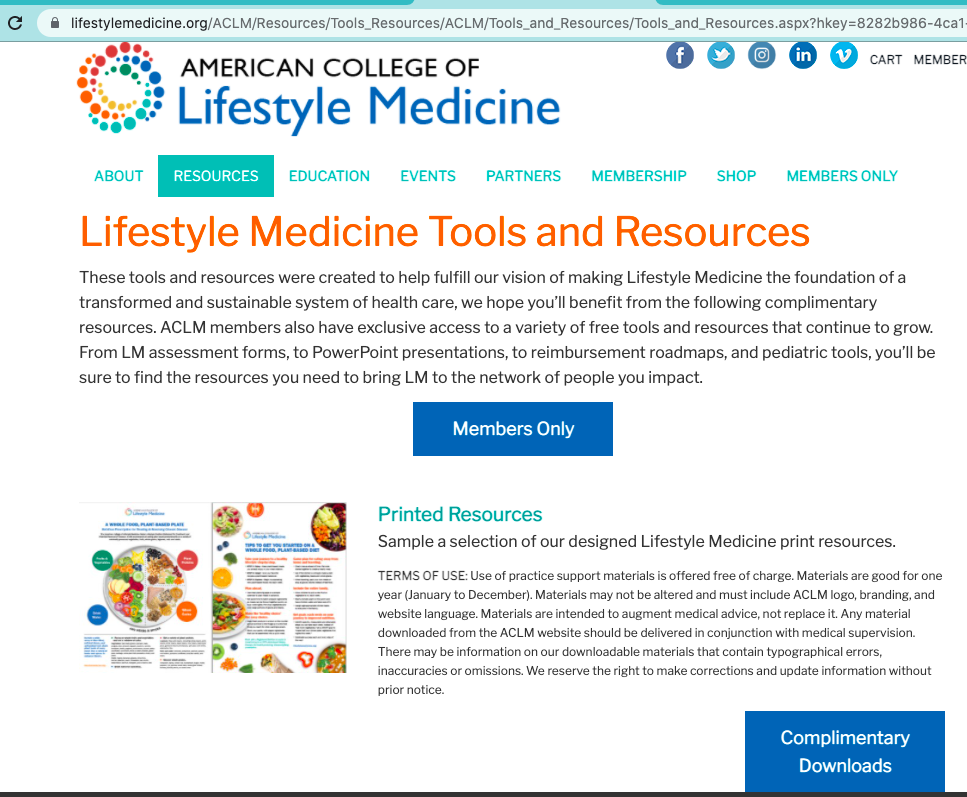 “At-home learning” ** pediatric healthy lifestyle resources ** (our google drive)

Referrals/community resources 

Follow-up 
*Frequency and quality of interaction linked to success
*Frame Follow up as an “opportunity to “check in and learn”
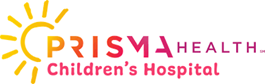 [Speaker Notes: Success is directly related to FREQUENCY and QUALITY of provider contact]
Not Ready for Change?

Think of resistance as a signal to change strategies.

Shift back to THEIR primary goals/concerns 
	
	Constipation? Plants provide fiber and water, PA
	Mental Health? Sleep, managing stress, PA
	
ALWAYS leave on a positive note/affirmation

Ask permission to discuss at a future visit 


⭐ Labs if indicated and document stage of change⭐
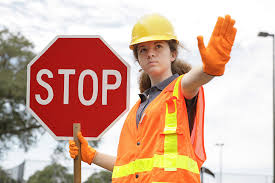 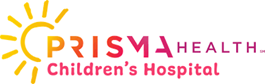 Role play
Also see   “Slide 32 Not Ready for Change” on website
https://youtu.be/2sgP1v9yfsE
Obesity and Mental Health
DEPRESSION/ANXIETY 

POOR SLEEP  

CHRONIC STRESS 


Each of these can lead to obesity AND also can result from obesity
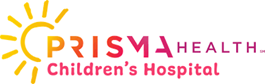 [Speaker Notes: COMPLEX RELATIONSHIP. 
Childhood obesity is linked to mental health issues such as depression and anxiety as an adult. Thought to be related to both physical effects of obesity and the psychosocial co morbidities.
EXAMPLE You may have a patient in your office with DEPRESSION/ANXIETY - they likely have disordered sleep, appetite dysregulation, increased stress hormones, and probably a low level of physical activity and social isolation... all of which can contribute obesity. Or we may have a patient with OBESITY - with comorbidities such as diabetes or SCFE with poor mobility, they may also experience bullying or stigma all of which can lead to depression and anxiety.
SLEEP: Disordered sleep causes disrupts hormones that regulate appetite and insulin, and disordered sleep leads to poor energy which can lead to obesity. OR you can have a patient with OBESITY leading to disordered sleep from co-morbid anxiety/depression or severe OSA
STRESS: A patient with chronic stress or trauma (ACES) is in a state of inflammation often with anxiety, depression, poor sleep, disrupted hormones that regulate appetite, metabolism, and abnormal fat storage leading to obesity OR you may have a patient with obesity who due to the burden of their disease starts experiencing chronic stress]
Synergy for the Win!
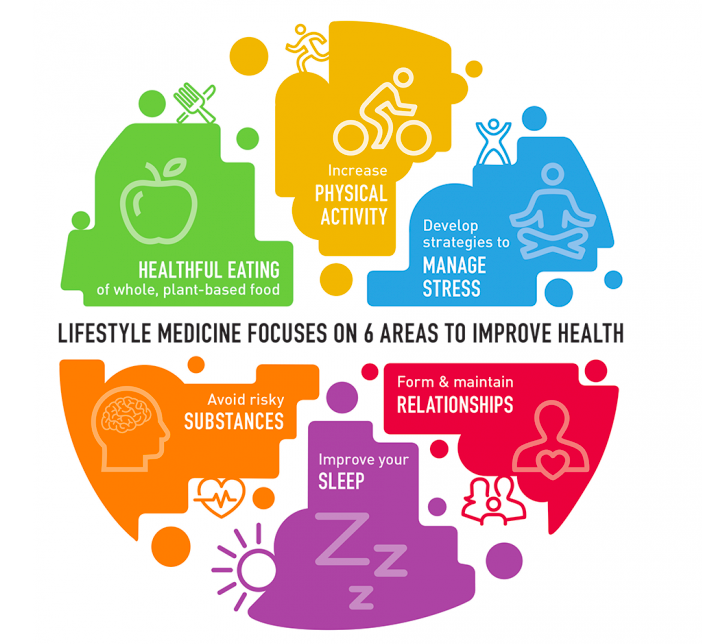 Habits associated with improved mood: 


7+ Fruits/Veggies per day

Regular physical activity

Time in nature 

Stress management

Connection with others 

Improved sleep quality and quantity 

Avoiding Risky Substances


AND those with improved mood are more likely to practice healthy habits
[Speaker Notes: And those with improved mood have a higher likelihood of practicing regular healthy habits.]
Part 1: Predictable Flow
Part 2: Stage of Change/MI
Part 3: LM Principles
Part 3: Lifestyle Medicine Principles
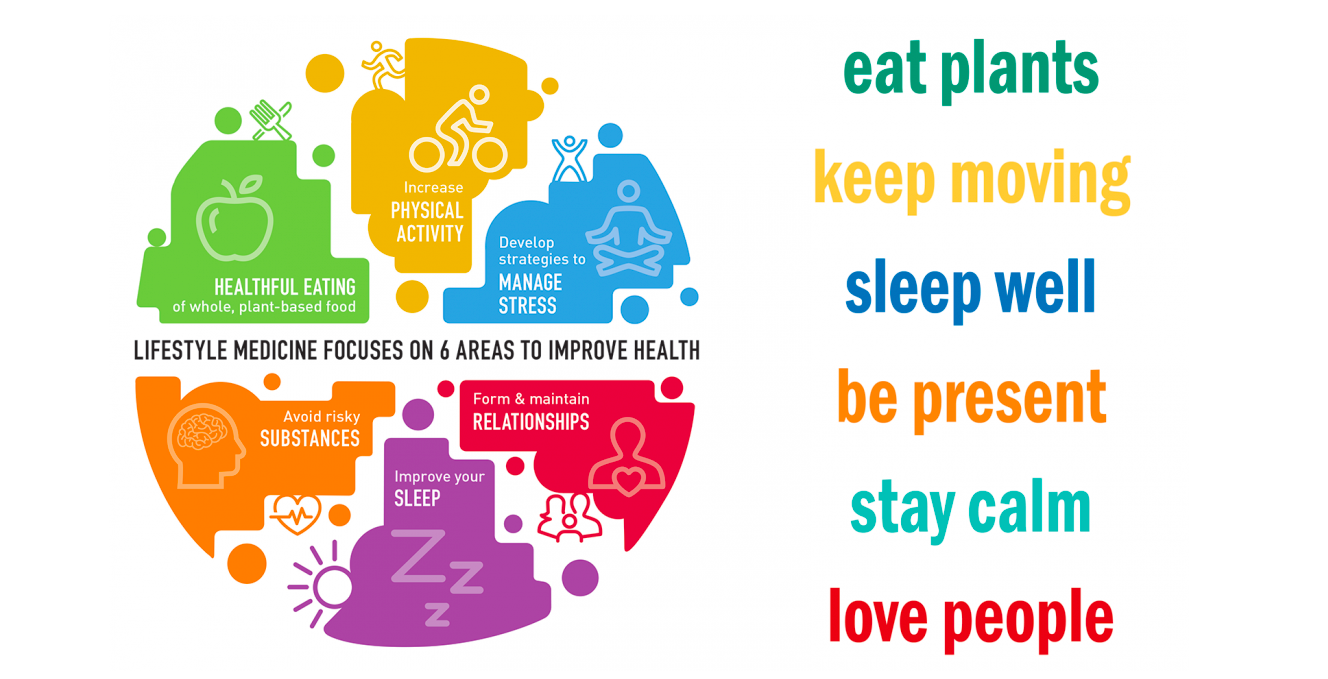 [Speaker Notes: I want to emphasize LM is NOT obesity medicine, but because obesity is a chronic disease, it fits perfectly into the model. 
I’ll spend the most time on nutrition but I want to highlight the other pillars and how they can work synergistically or “through the back door” when the patient has a different primary concern]
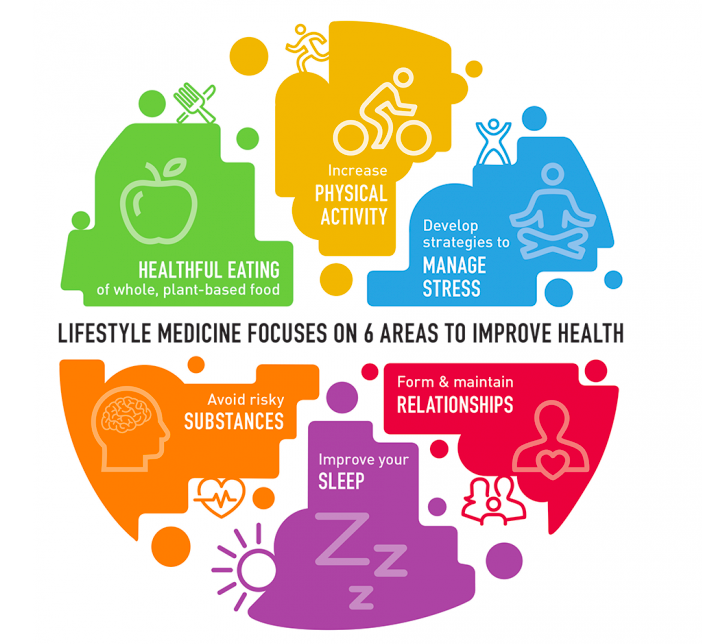 Lifestyle factors account for 80% of disease and 50% of premature death.

The most impactful piece is moving away from the S.A.D (standard american diet) toward whole food, plant-based nutrition
Where DO people live the longest, healthiest lives?
The Blue Zones
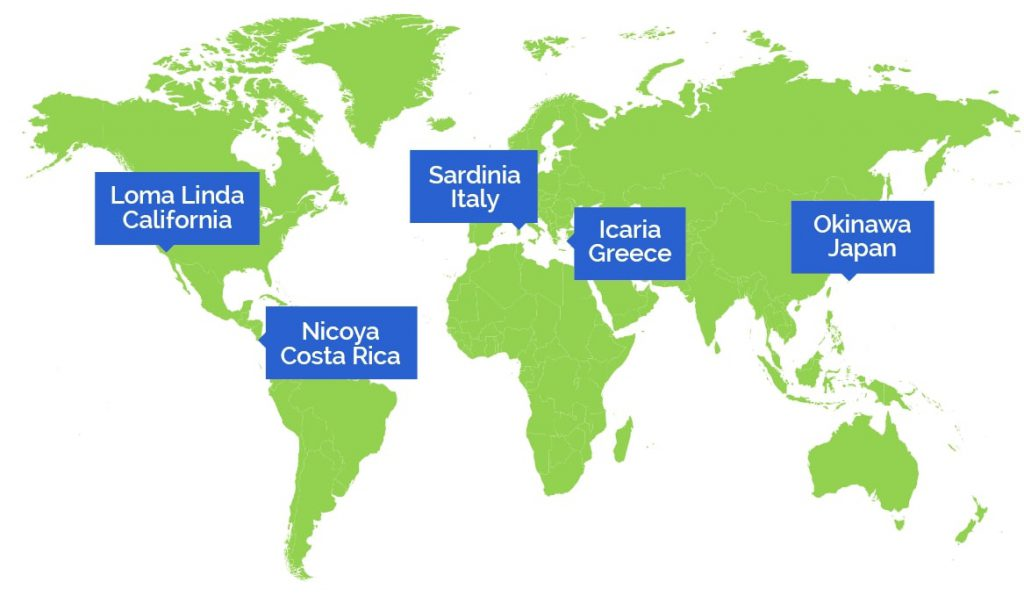 [Speaker Notes: One thing that is helpful to do is to take a step back and ask “Where do people live the longest, healthiest lives and what do they have in common? These are 5 communities in the world where people live to the age of 100 at a rate that is 10 x greater than in the USA with lower rates of chronic disease  I like to point out to my patients that the HEALTHIEST COMMUNITIES IN THE WORLD are NOT the wealthiest in terms of income. These communities are  naturally active every day, they are socially connected, and they don’t smoke. Most importantly, they eat the most plants - in fact 95% of their diet is from plants and only 5% comes from animal products. A FAR difference from our eating patterns. These healthy pockets don’t have different DNA than those around them, they have different lifestyle habits.]
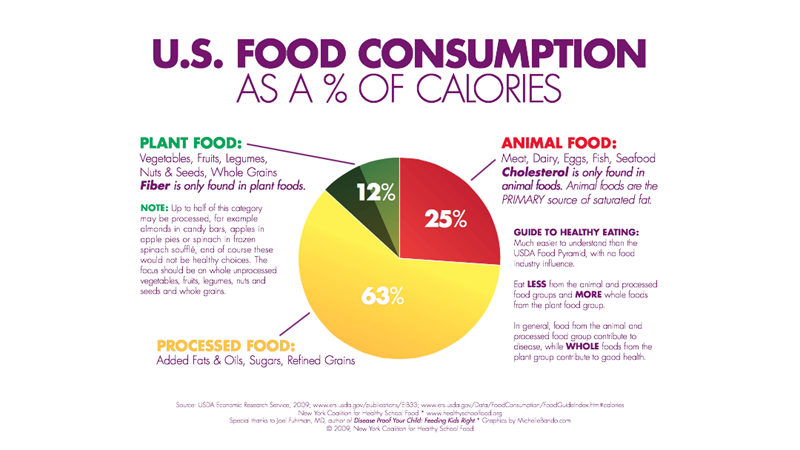 < 3% of Americans get enough fiber
We eat 800 more calories per day than the rest of the world
Dietary Quiz
What “staple foods” in the diets of US children are classified by the WHO in the same category as asbestos and tobacco smoke? (Group 1 Carcinogens)

How early are fatty streaks seen in the arteries of US children?

What is the #1 Source of Saturated fat in the US?

A recent study of 592,571 participants in UK and US linked __________ with lower risk of getting COVID-19 and lower risk of having severe disease after infection?
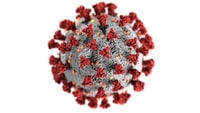 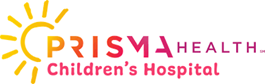 [Speaker Notes: Fatty streaks can be seen in children’s arteries as young as 3 yrs old.  By 10 nearly ALL children have fatty streaks. By 20, fatty streaks in the CORONARY ARTERIES. A 2018 study published in Nutrition Review found that a Plant Based diet in childhood decreases the risk of CV disease as an adult.  This makes sense, because  cholesterol ONLY comes from animal products and fiber (that flushes out cholesterol) is ONLY found in plants. In LM, we classify heart disease  as a foodborne illness A WFPB diet is the only diet shown to be able to reverse CAD alone without the use of lipid lowering agents
Hot dogs, sausages, ham, beef jerky, corned beef, some deli meats
Healthy plant-based nutrition  (Study published in Gut by researchers at Mass General Hospital. Estimated that nearly ⅓ of cases would have been prevented if 1 of 2 exposures were not present - poor diet or socioeconomic deprivation (SDH).]
Whole Food Plant Based (WFPB) Nutrition
Maximizes Whole Foods 
As found in nature or minimally processed

95% Plant-Based
Veggies, Fruits
Whole Grains
Legumes (beans, pulses)
Nuts, Seeds
Herbs, Spices
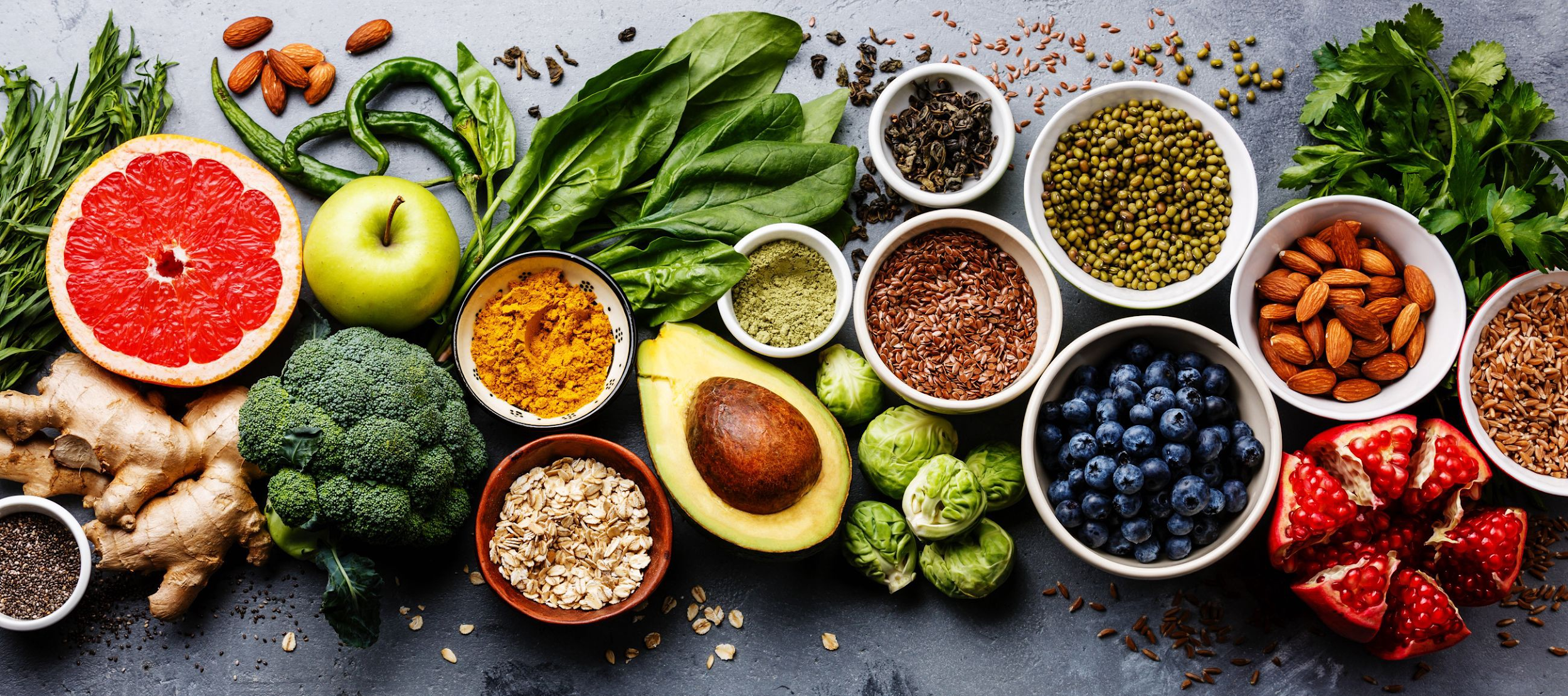 [Speaker Notes: Although WFPB eating patterns are growing in popularity over recent years, these patterns are strongly rooted in long standing cultural traditions from around the world, which has worked well in our clinic with families who have eating traditions from central and south america, africa and india.]
Whole Food Plant Based (WFPB) Nutrition
Minimizes 
Highly processed foods and refined carbohydrates 
Salt and sugar (small amts for flavor only)
Fats and oils 
Animal products 
Meat 
Dairy 
Eggs
If 95%, only 5% calories from animal products = 2 oz < 5x/month
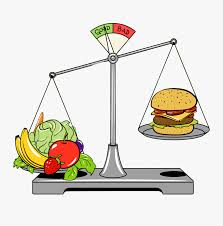 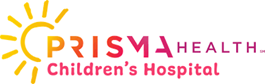 [Speaker Notes: Fat intake, cholesterol is only found in animal products. In contrast to plant foods, these foods are calorically dense and low in nutrition value]
Core Concepts of WFPB Nutrition
Higher plant intake is anti-inflammatory (nutrient rich)

ONLY plants have fiber

ONLY animal products have cholesterol

Plants have healthier fats (excluding coconut and palm oil)
A plant-based diet ALONE decreases:CAD by 40%
cerebral vascular disease by 29%  
metabolic syndrome/T2D by 50%
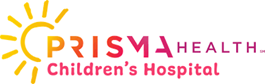 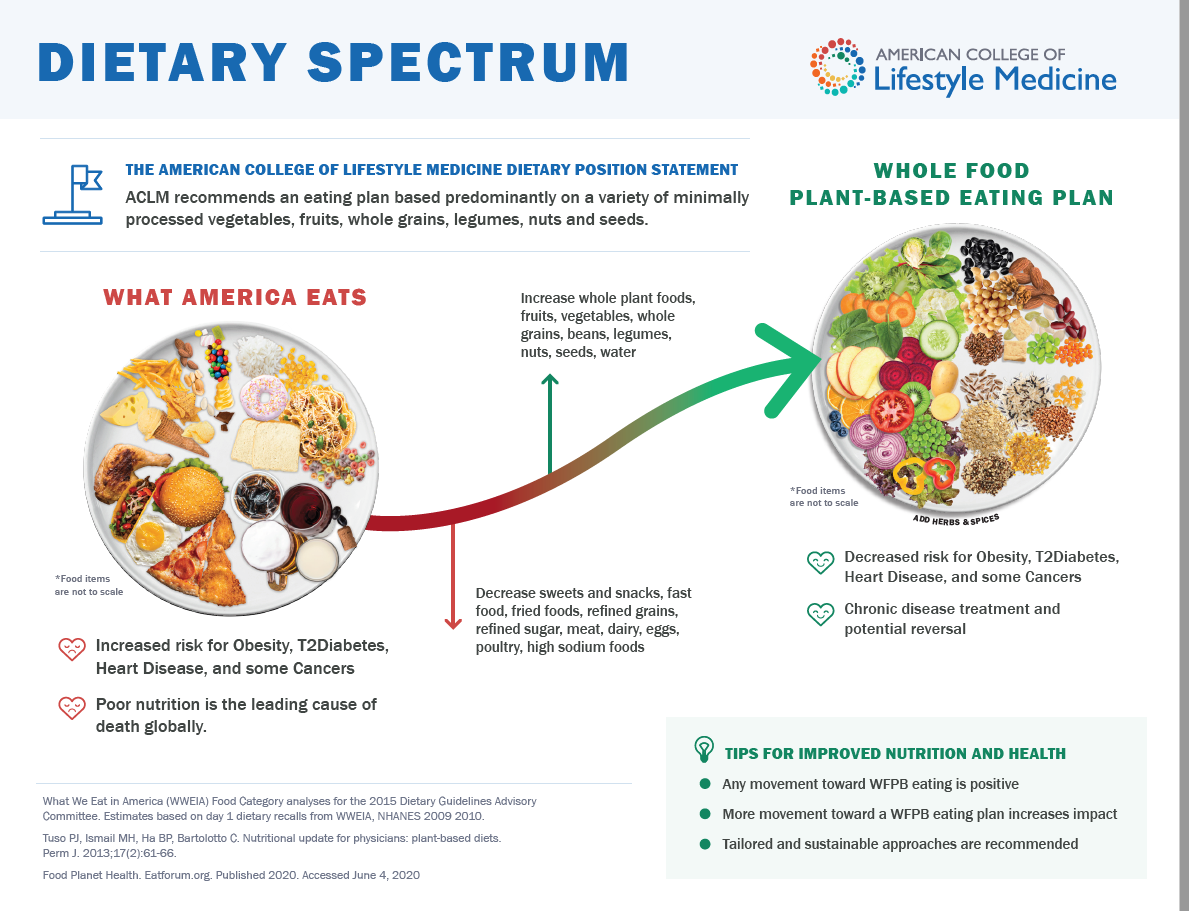 “S.A.D.”
Improving health and longevity in a dose-response manner →
[Speaker Notes: A BIG concept I want you to take home is this is about PROGRESS not perfection.  Any  SHIFT from Left to Right: increasing nutrient-rich foods and increasing health and longevity in a dose-response manner. Meaning “more is better.” The simple key is both an abundance and diversity of plant foods]
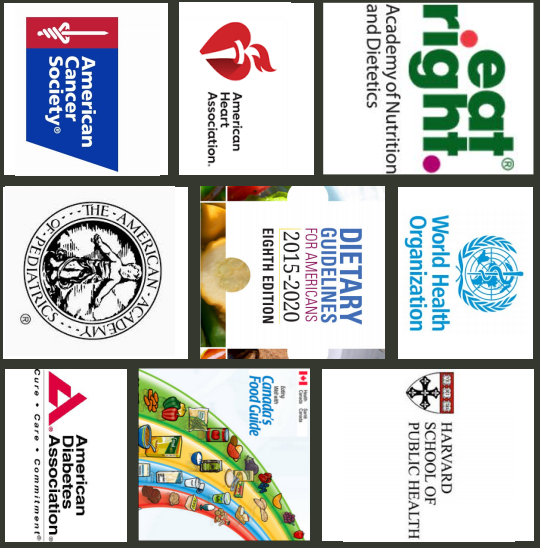 Wide Endorsement
Academy of Nutrition and Dietetics: Well-planned vegetarian/vegan diets are appropriate for individuals during all stages of the life cycle, including pregnancy, lactation, infancy, childhood, adolescence, and for athletes. 2016
[Speaker Notes: This approach aligns with all the major medical societies’ dietary recommendations. . Current research strong supports a WFPB dietary pattern for prevention and treatment of CV disease, overweight, obesity, T2D and well as cancer risk reduction.]
Message of WFPB Nutrition
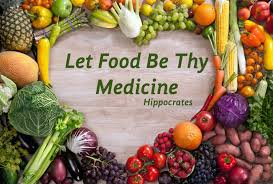 Nourishment prevention and treatment of disease “Eating for Life”

Abundance “Living Your Best Life” and
not watching calories 

Longevity Healthier, Longer
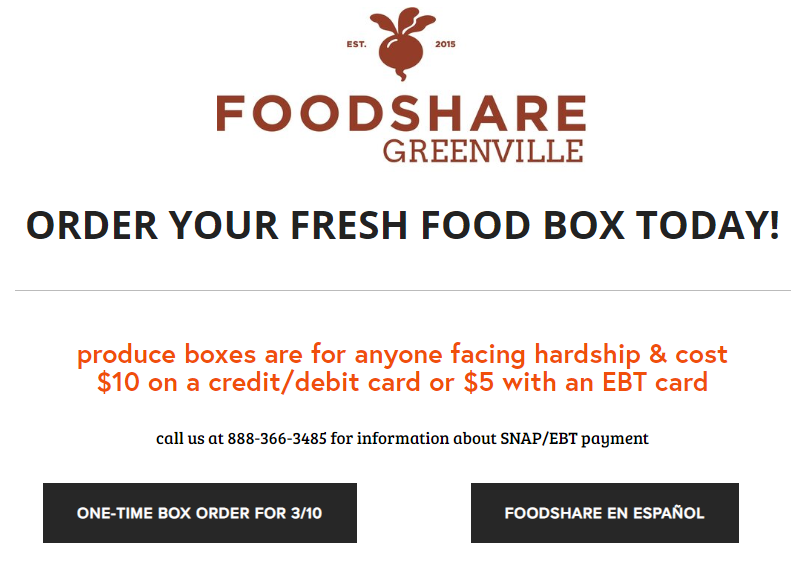 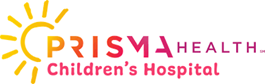 [Speaker Notes: Resonates with our patients. Parents don’t like to restrict their children, so we talk about an abundance and variety of nourishing food]
Core Concept: Nutrient Density per Calorie
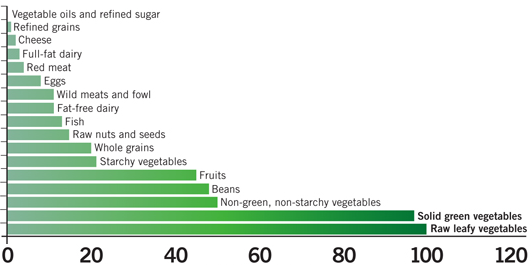 Animal-based foods
Plant-based foods
Adapted from Eat to Live, Joel Fuhrman.
Core Concept: Calorie Density per pound
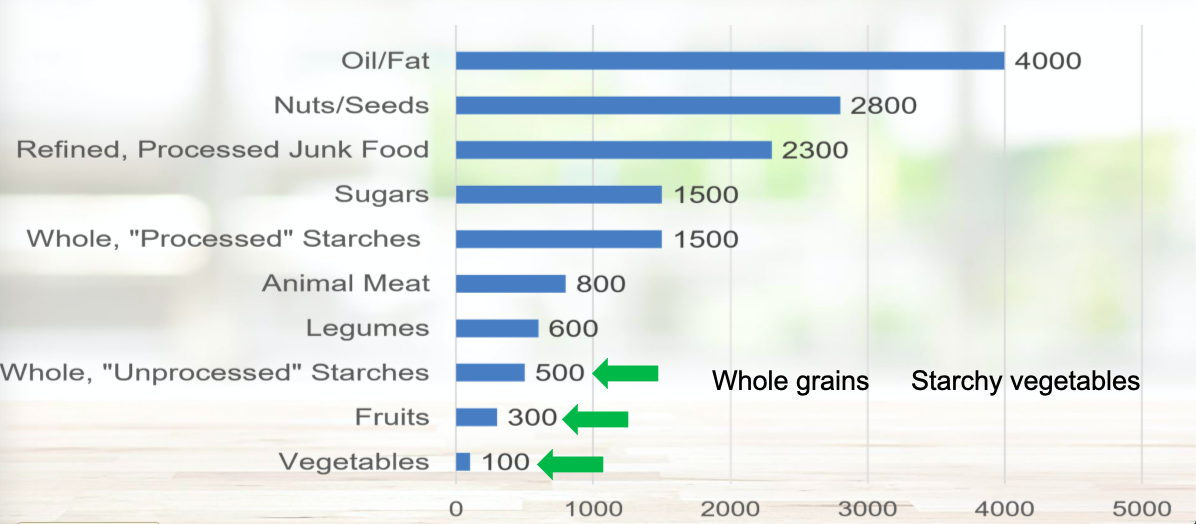 1 Tbsp = 120 cals!
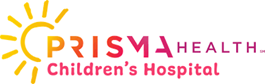 Credit: ACLM Webinar on Calorie Density
Core Concept: Fiber and Satiety
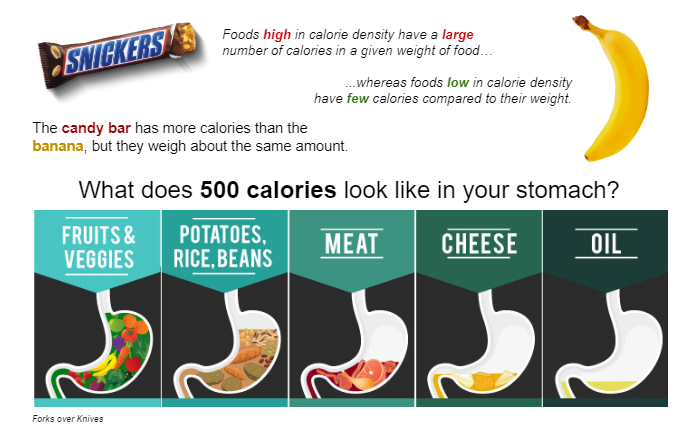 [Speaker Notes: Many weight loss efforts leave people feeling restricted and hungry. FIBER MAKES YOU FEEL FULLER, LONGER (plus it lowers cholesterol, improves many GI issues,  and has lower calorie density per pound (which is why it’s helpful with weight loss).]
Plant-Based Children vs Omnivores
Higher intake of
	Fiber
	All vitamins and minerals (except Ca -greens, beans, fortified plant milk)
	Fruits and vegetables
	Wider variety of whole foods
Recommended intake of
	Calories and Protein (meet or exceed RDA for iron)
Lower intake of: 
	Total fat, saturated fat, cholesterol
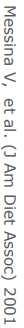 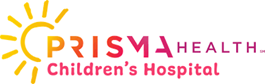 [Speaker Notes: Compared to kids on SAD, PB children have lower rates of chronic disease as well as lower rates of acne, allergies, URIs, ear infections and digestive diseases. With a PBD there is also less exposure to environmental toxins and pollutants which accumulate as you go up the food chain.]
The Youngest Years: Birth-3 years
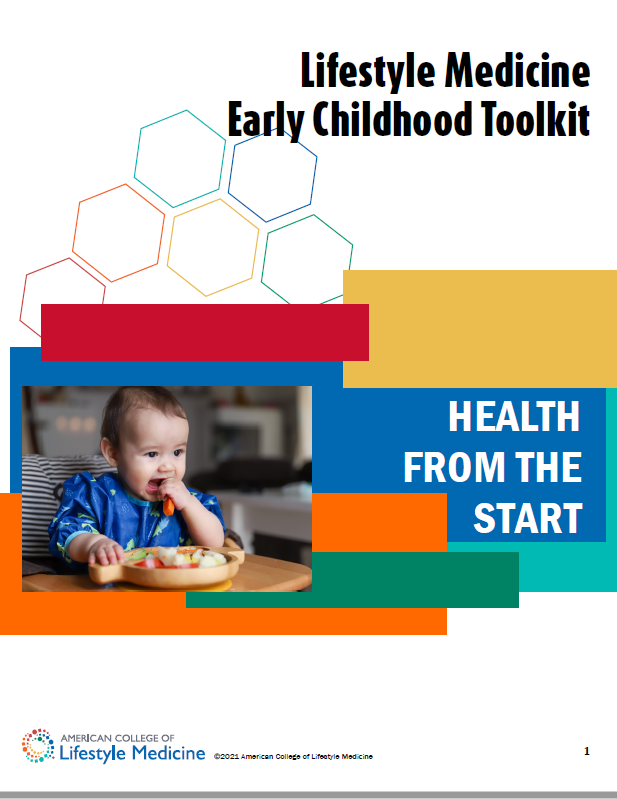 Different Nutritional Needs Per Kg Compared with Adults
	Twice as much Fat
	50% more protein
	3-4 x more calories
	Higher Nutrient Density
This is WELL within what they can get from a PBD
+ 15 oz of breastmilk
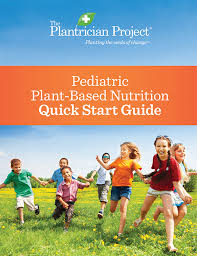 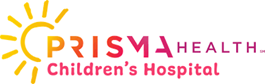 AAP -soy formula is safe and appropriate for Full term babies
[Speaker Notes: The physicians committee. Veg diets for children right from the start 2002]
The Dairy Question
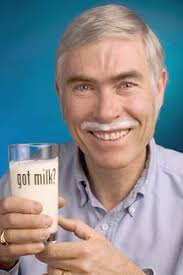 AAP RECOMMENDATIONS
0-1 yr NO cows milk
1-2 yr 2-3 cups of whole milk 
2-5 yr 2-2.5 cups of skim or 1%

AAP: (Fortified, unsweet) Soy milk is nutritionally equivalent to cow’s milk and is an acceptable alternative. 

2020 NEJM “Milk and Health”
!!Equivalent of 24 slices of bacon a week!!
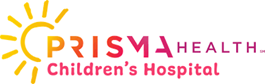 [Speaker Notes: Dairy could be an entire lecture onto itself but I just want to plant the idea that our dairy recommendations are more industry driven than health driven. CANADA. Excellent 2020 NEJM article called “Milk and Health” that does a nice job summarizing why we need to seriously rethink our dairy recommendations. 

Based on CALORIES for GROWTH and FAT for Brain and Eye development. ¼ of an avacado or ½ Tbsp nut butter would make up the fat difference]
Summary WFPB Tips/Tools
Every time you eat/drink is an opportunity to nourish
Start by eating more of plant foods you DO like 
Try something new (frozen edamame below)
Substitute beans for meat (soup or tortilla)
Use less oil in food prep (120 cals per Tbsp!)
Find local sources of inexpensive fresh produce
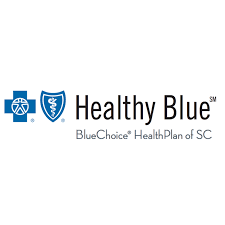 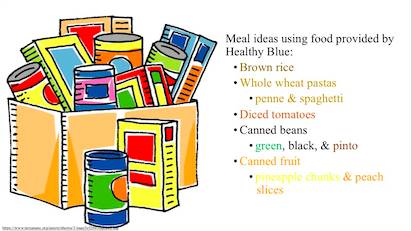 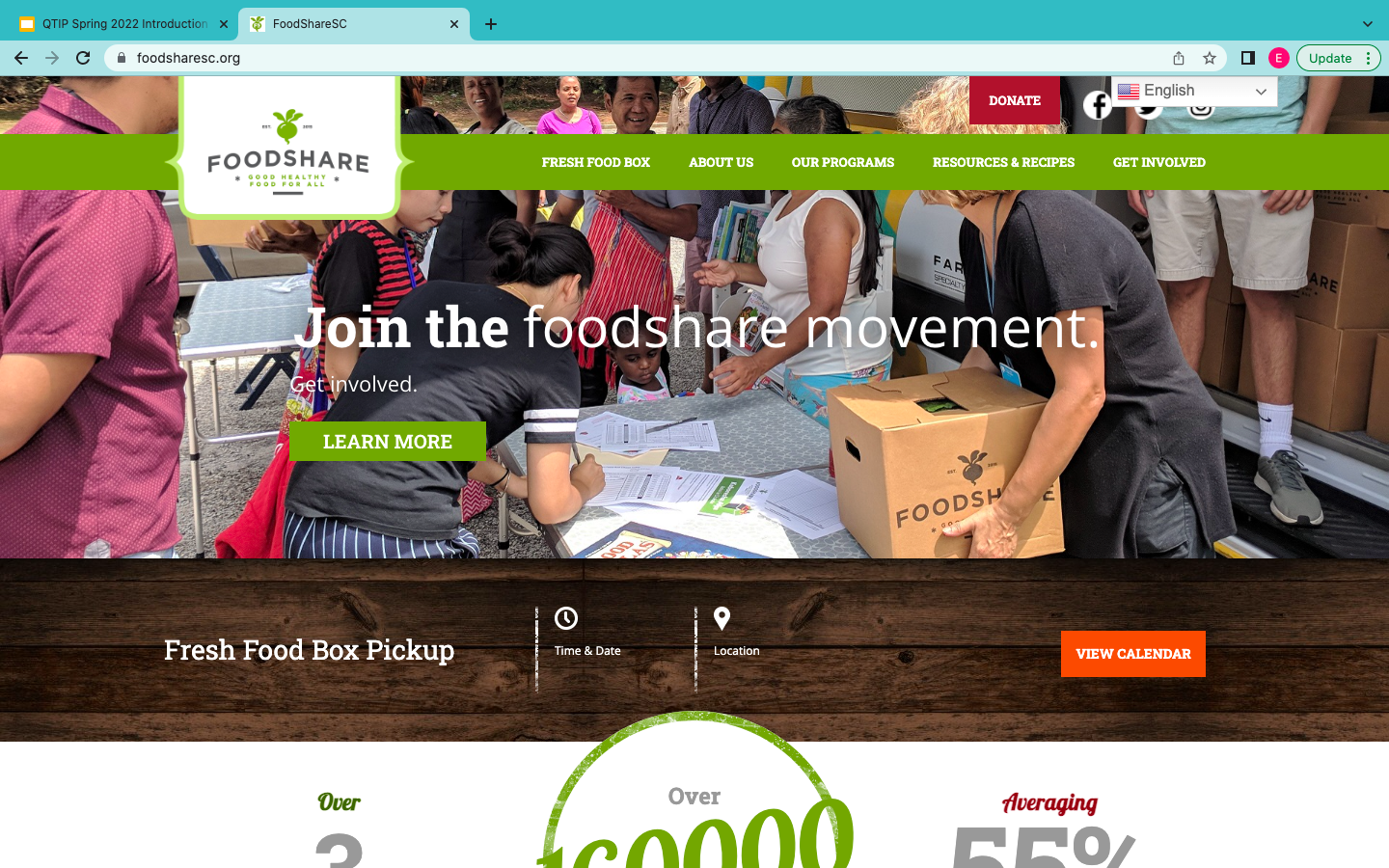 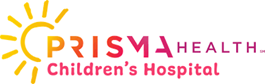 [Speaker Notes: Save money - use a re-usable water bottle and don’t buy drinks. Don’t buy highly processed foods. Use store brand, shelf stable, plant based staples. Supplement with fresh or frozen produce. Support local, affordable plant based initiatives like FOODSHARE
Slide #s in 40s on last slide show from Fall 2021 on WFPB nutrition]
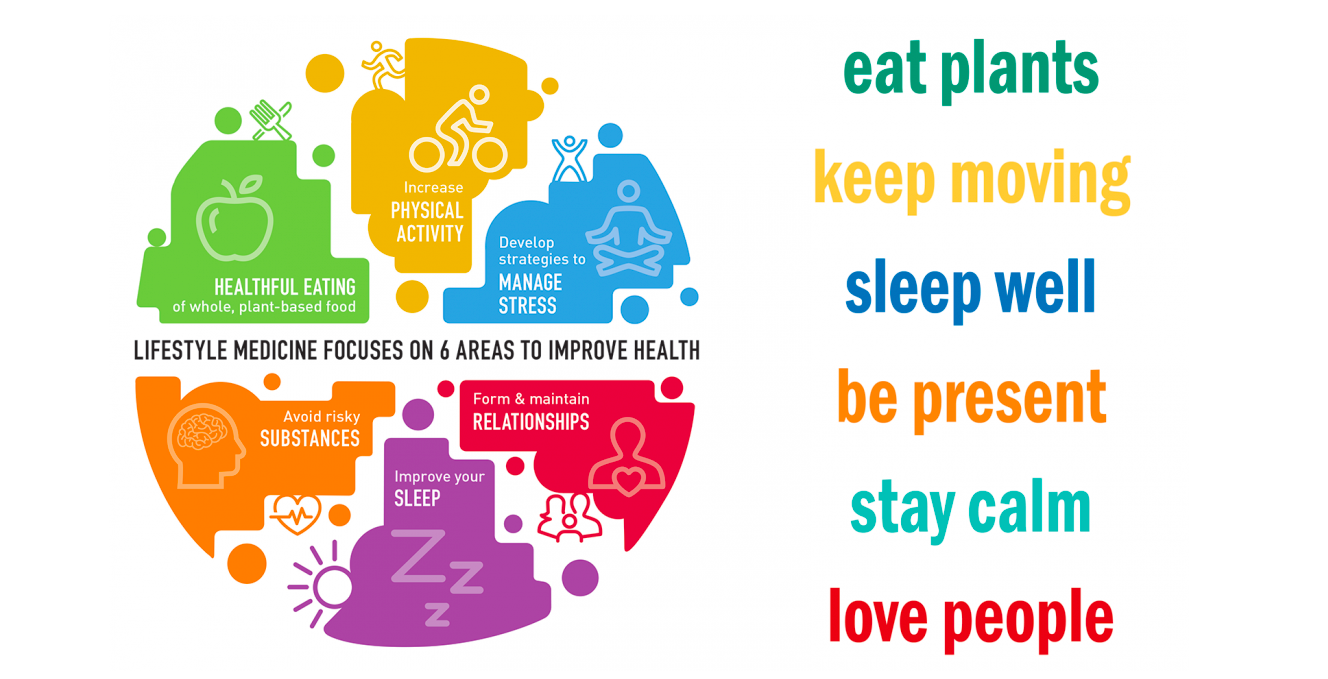 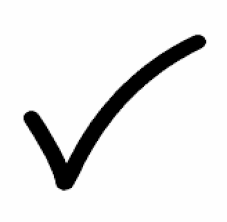 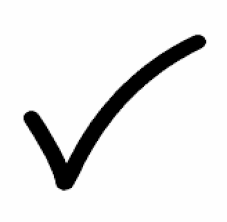 Physical Activity
Physical Activity improves health and longevity regardless of BMI

Think about PA in terms of weight maintenance (not weight loss)
 
Physical activity is called “The most underutilized antidepressant”
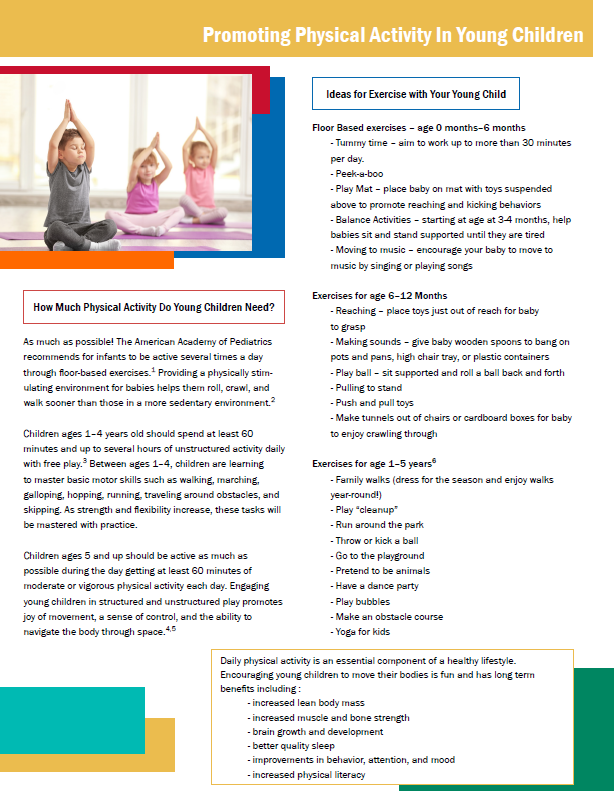 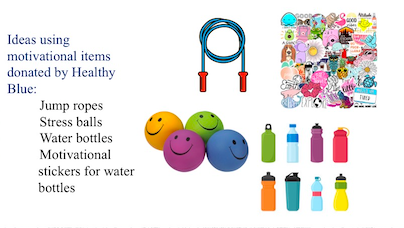 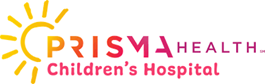 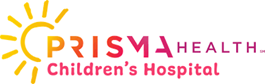 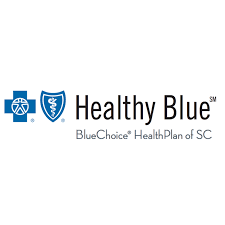 [Speaker Notes: “What is enjoyable, accessible, and practical?” 
If you remember the blue zones, they just move naturally in their daily life, walking more and sitting less --- all of it is beneficial.
Recommendations by Age:
Toddlers: 3+ hours
Children: 1 hour/day + wt bearing activity
16yr-adults: 150 mins of moderate PA/wk]
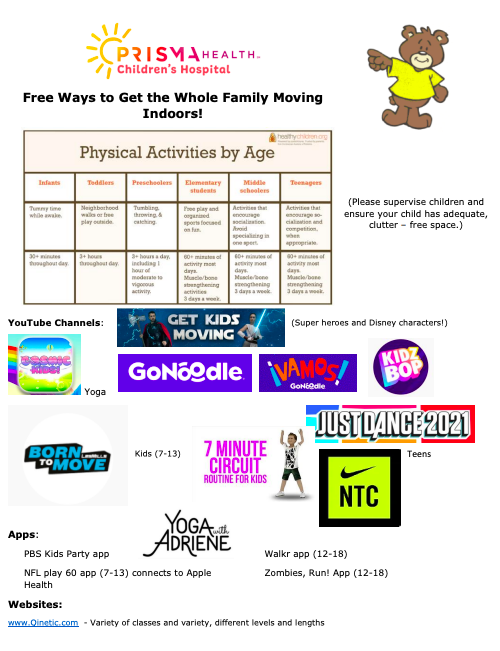 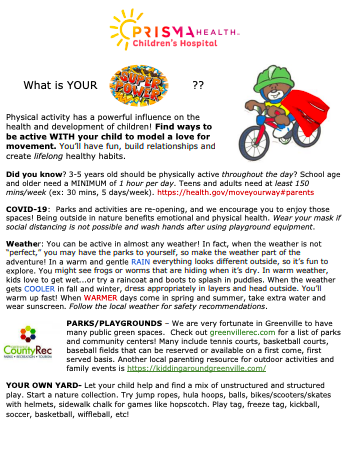 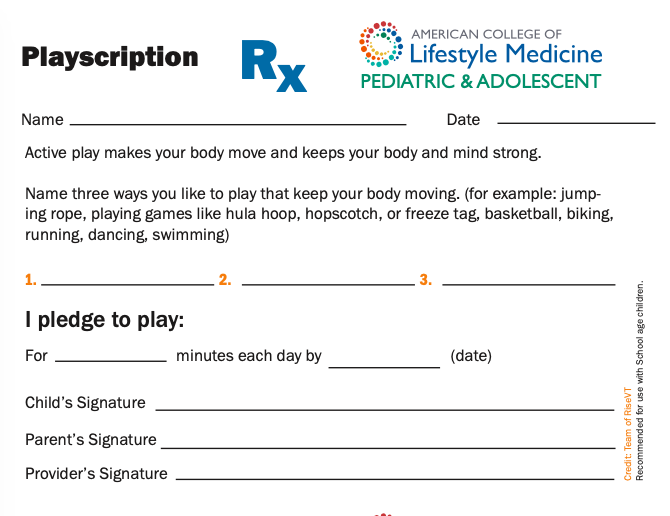 Sleep
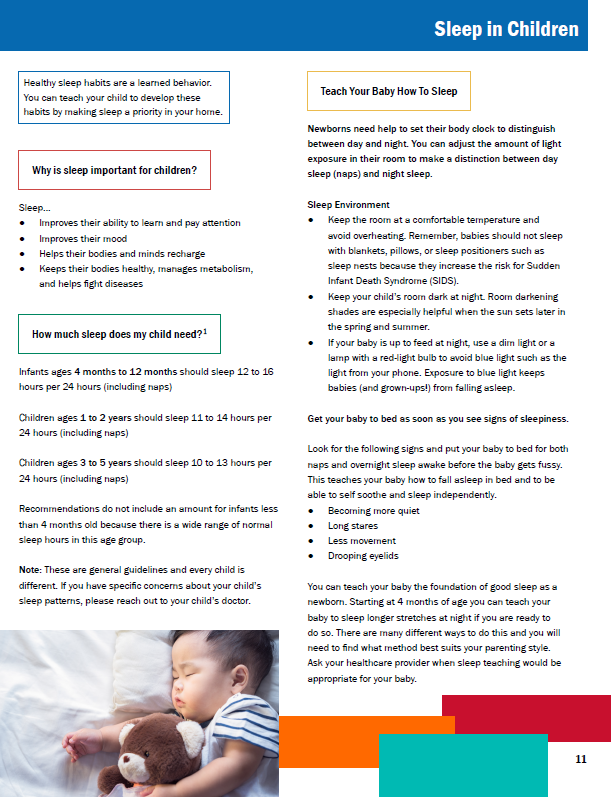 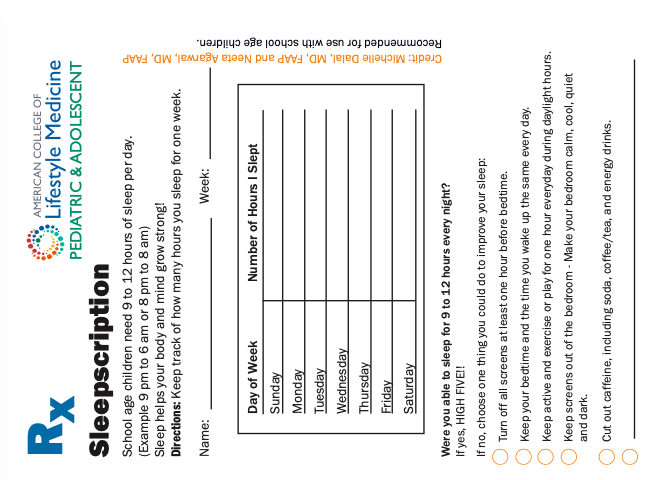 Decreased sleep is associated with obesity in childhood, extending into adulthood. 

Sleep loss creates hormone imbalance impacting hunger/satiety

The effect of light on endogenous melatonin
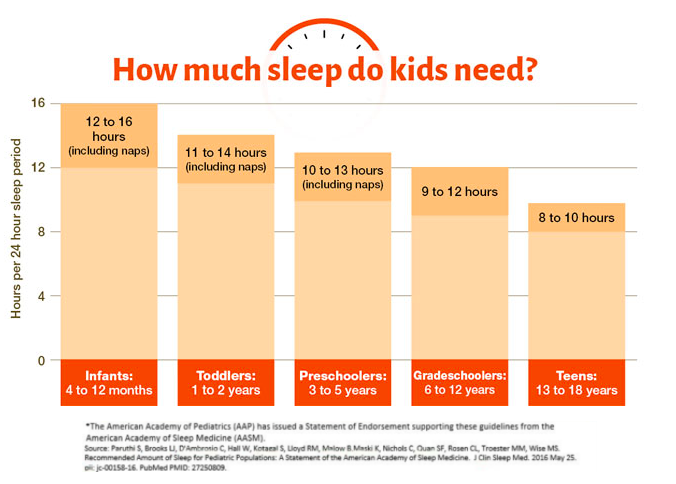 [Speaker Notes: Sleep loss creates a hormone imbalance in the body that promotes overeating and weight gain. Leptin and ghrelin are hormones that regulate appetite, and when you aren't getting sufficient sleep, the production of these hormones is altered in a way that creates increased feelings of hunger]
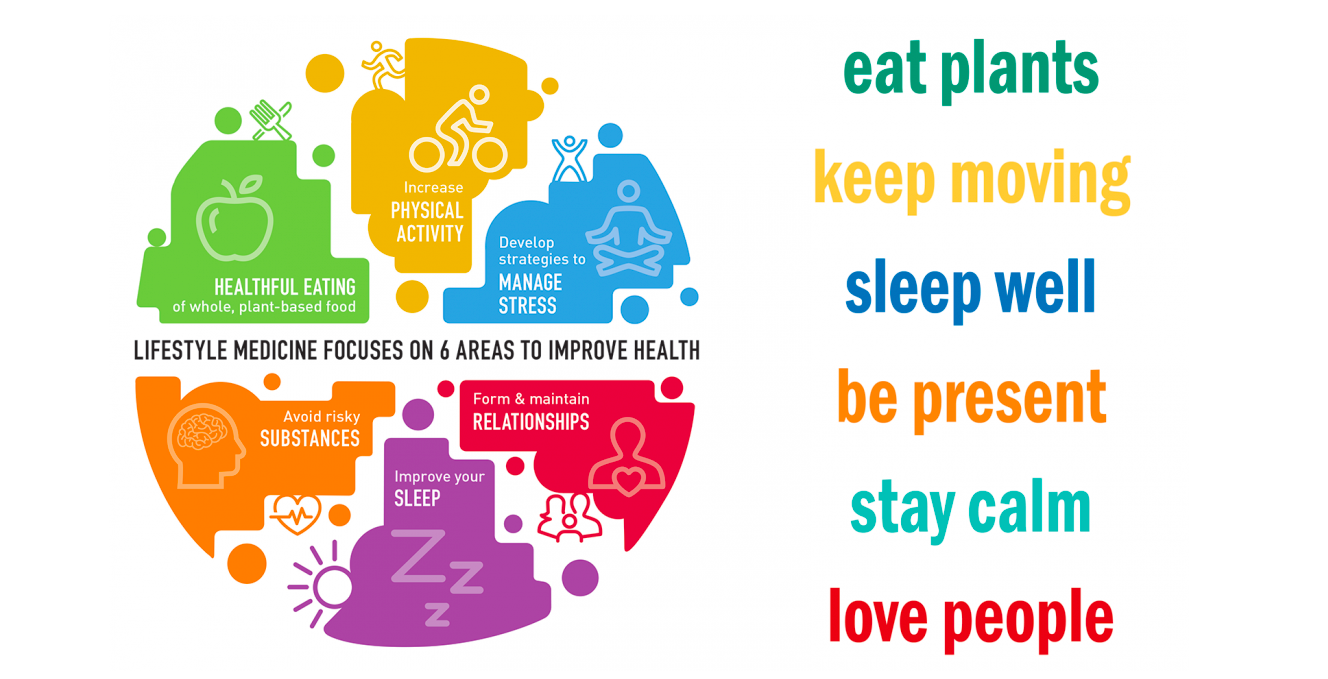 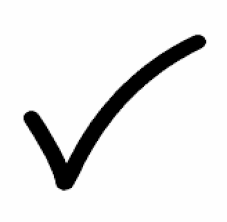 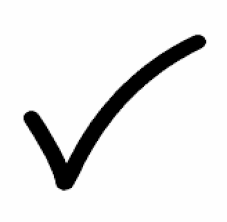 50-80% of illness has a stress-related component
[Speaker Notes: In many studies of lifestyle, social connection is the single most important predictor of happiness, health, and longevity!!  Even brief, authentic connection activates the PNS to lower stress]
Chronic stress or a maladaptive stress response 

–can lead to impaired health and productivity 
–can lead to anxiety, depression, obesity, CV disease, IBD, immune dysfunction and assoc poor health and surgical outcomes.
–has a multi-directional impact on the other 5 domains of lifestyle behavior

Mind-body and CBTs have been assoc with improvements in all of these, and mindfulness has one of the largest evidence bases.
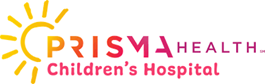 Managing Stress: Younger Children
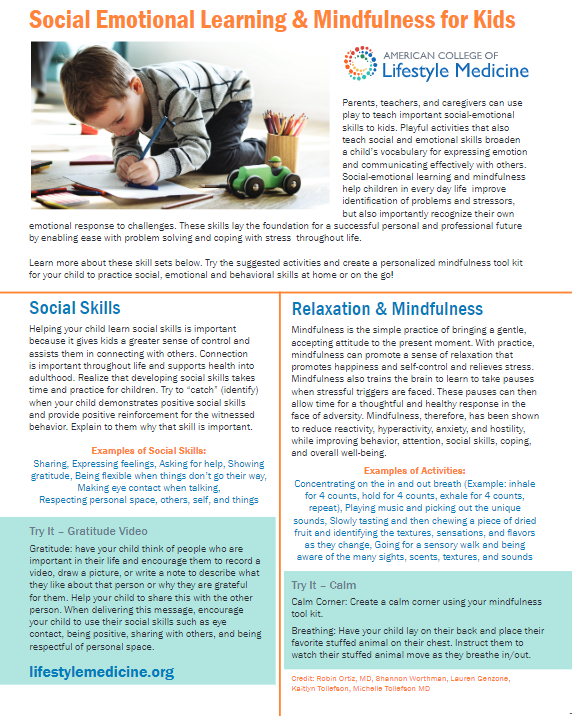 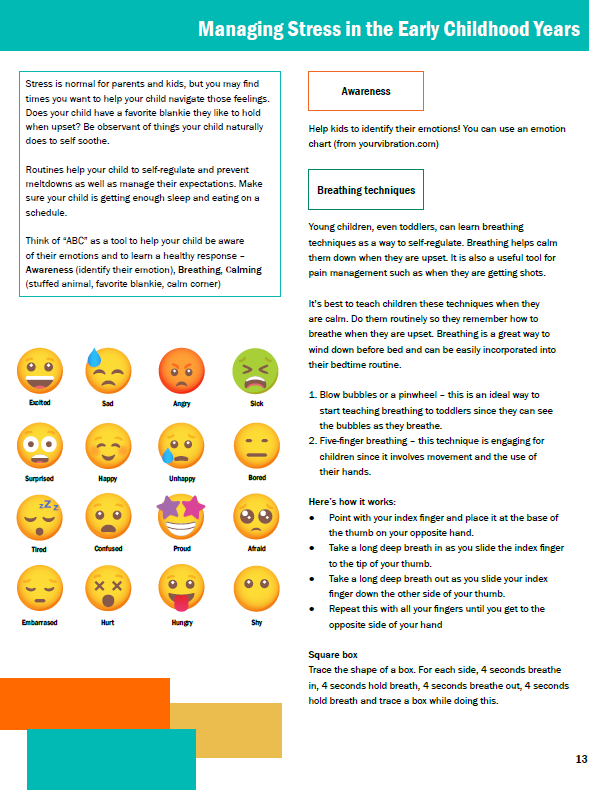 Creating a “Calm Corner” or “Calm Moment”
A = Awareness (time for a break)
B = Breathing (teaching how to calm PNS)
C = Calming (bubbles, “lovie”, music, journal, draw)
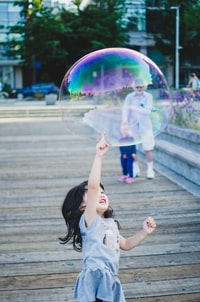 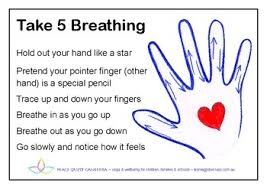 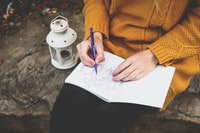 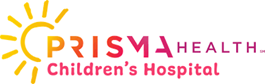 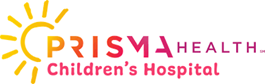 Calm Corner: Credit to Michelle Dalal, MD (ACLM)
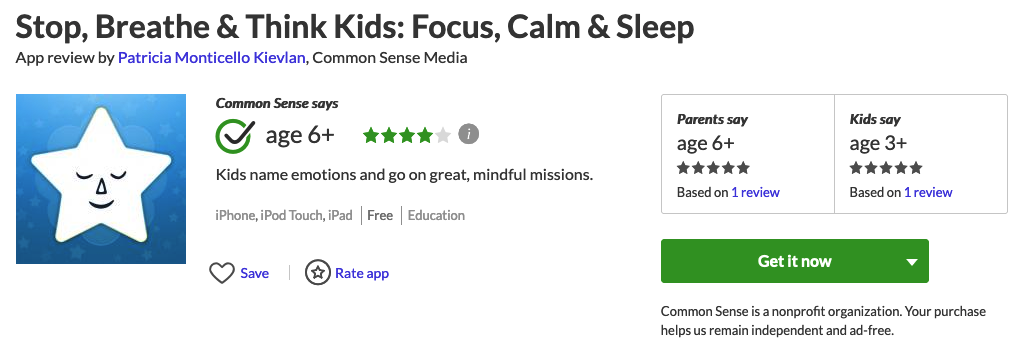 Breathing
Activates your PNS
Lengthen exhale
6 breaths in 1 minute
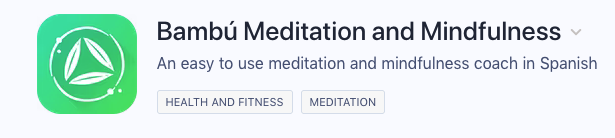 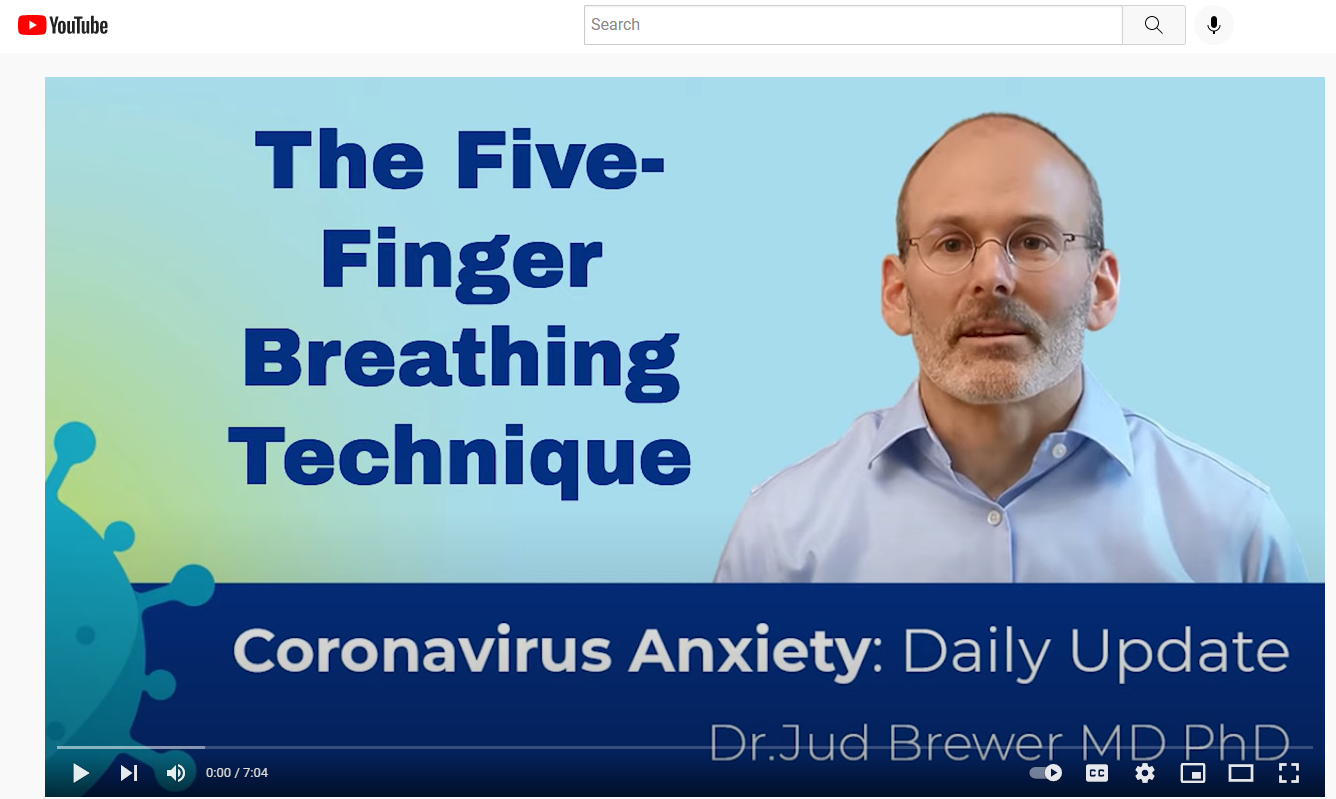 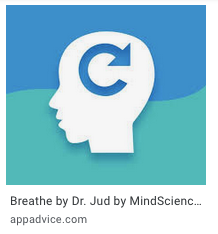 Mindful apps with a Fee
Calm
Headspace
Fitmind
Smiling Mind
Unwinding Anxiety
Eat Right Now
[Speaker Notes: Show to significantly reduce stress in healthcare providers who use it!]
Mindfulness Practices
Mindful Walk (or other experience)
	Notice how your body moves and feels
	Notice your surroundings
	What do you: see, hear, smell, feel
	*nature

Body Scan
	Head to toe slowly relax each part

Five Senses Practice
	5 things you can see
	4 things you can feel
	3 things you can hear
	2 things you can smell
	1 thing you can taste
Dr. Jud Brewer: 8 FREE provider-training videos in understanding habits, behavior change, mindfulness
	Breathe (free)
	Eat Right Now
	Craving to Quit 
	Unwinding Anxiety
Free Provider Course
https://drjud.com/health-care-provider-course/
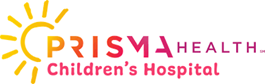 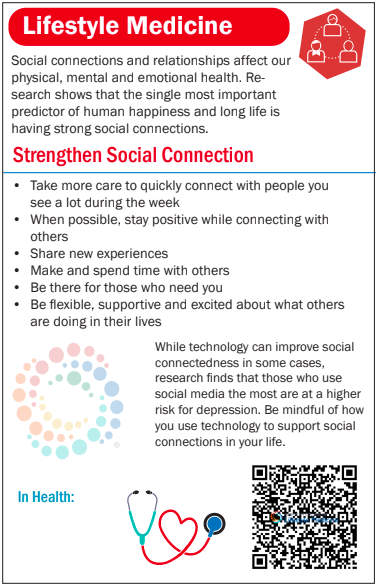 Managing Stress: Teens
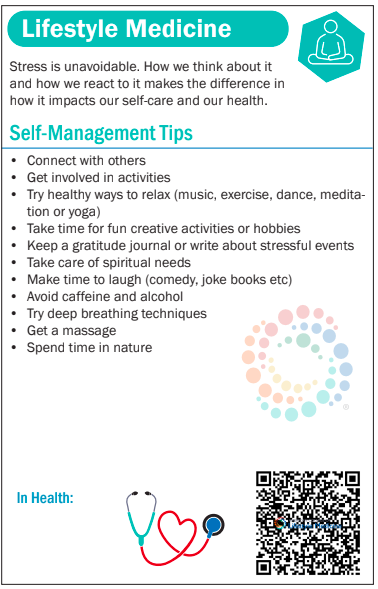 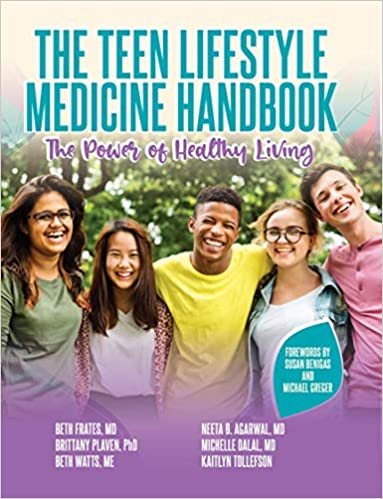 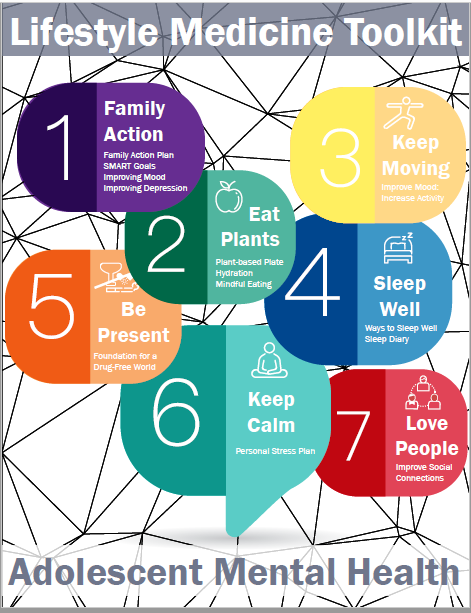 A Lifestyle Medicine Approach to Obesity
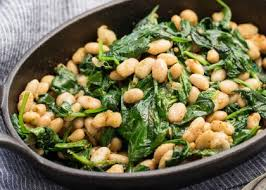 OFFICE FLOW is needed and appreciated for consistency

STAGES OF CHANGE/MI Let your visit and your plan reflect that you are meeting patients “where they are”. 

LIFESTYLE MEDICINE Care of the patient with obesity is optimized with a  comprehensive approach to the individual in their environment starting with any of the 6 pillars. Synergy! LM has great resources to fill our educational gaps as providers.
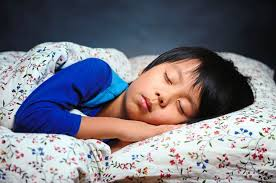 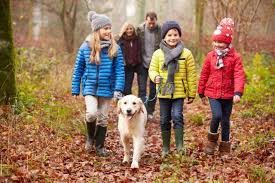 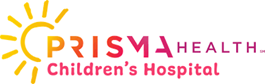 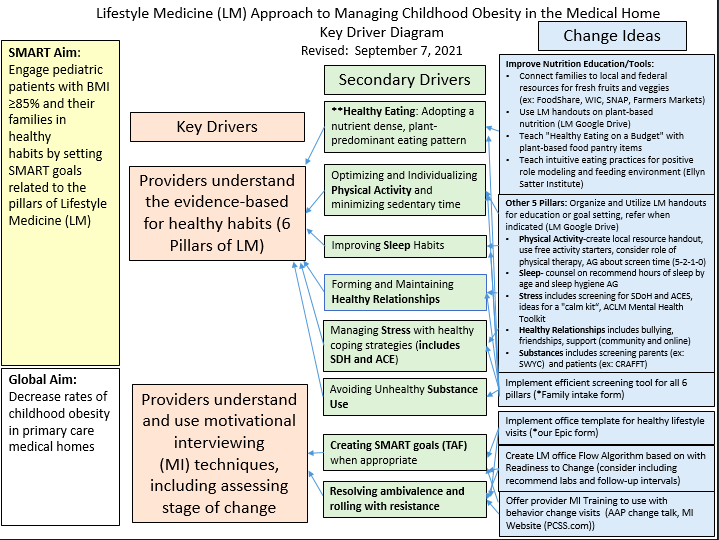 Key driver diagram
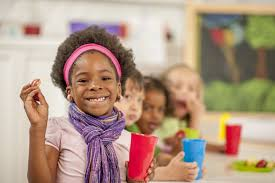 “Good Habits Formed At Youth Make All the Difference.”
Aristotle
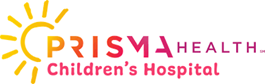 Motivational Interviewing: One of your best tools!
AAP Change Talk App: An excellent series of 3, 12 minute interactive case studies 

Providers Clinical Support System (PCSS): Free 1 hour course 3/19/19

Healthysteps.org: 0-3, Motivational Interviewing, Great list of resources 4/12/2021

Motivational Interviewing for Overweight Children: A Systematic Review 
“MI, compared to usual care, revealed positive effects for parent influence on young child anthropometric measures when applied. “  Pediatrics Volume 146, no 5, Nov 2020

Miller and Rollnick
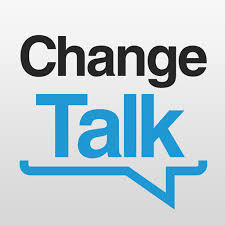 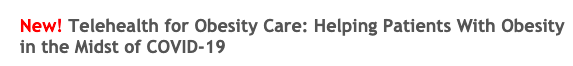 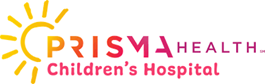 [Speaker Notes: Keep Learning!]
Lifestyle Medicine Certification
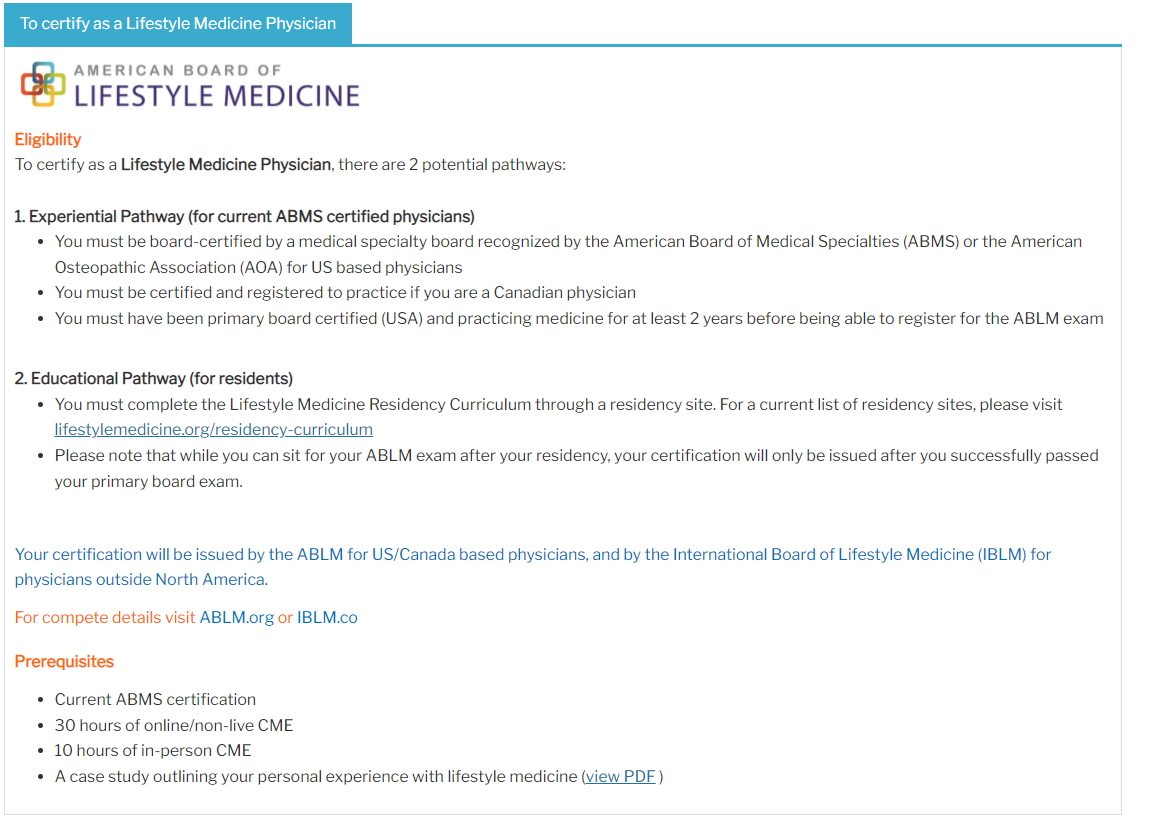 Lifestylemedicine.org
Click on “certification”
[Speaker Notes: One of the 1st 2 Med Schools in the Country to incorporate LM across the curriculum for all 4 years. Prisma Health Family Residency program has LM informally incorporated across the curriculum with ABLM certified attendings leading the way. We are currently building and incorporating LM across the curriculum in our Prisma Pediatric Residency Program. 
For those who are finished with training, LM Fills gaps for anyone wanting to learn and follow the evidence base in these 6 areas. Physicians surveyed typically report they are not confident in behavioral change counseling or the evidence for lifestyle change particularly nutrition.

— Fastest Growing Medical Subspecialty. It’s a certification that is open to providers who are already board certified for at least 2 years by the american medical board as a generalist or specialist.  
—The ACLM started in 2004, The ABLM offered it’s first board certification exam in 2017. It has been a GLOBAL collaboration from the beginning.. We have had several practices interested in certification of at least one of their team since we started this QTIP initiative last year and it’s so exciting!]
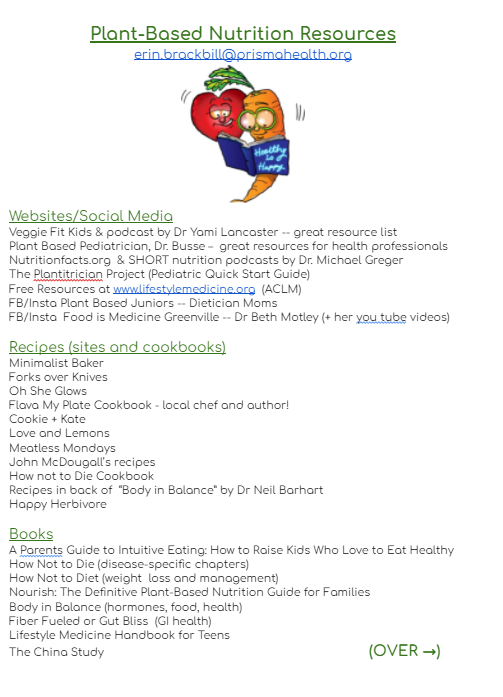 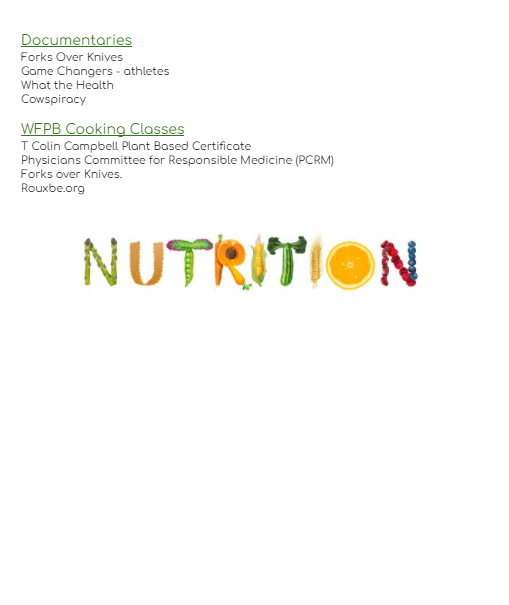 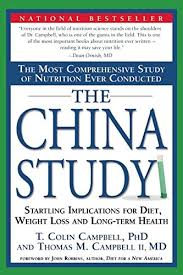 Books
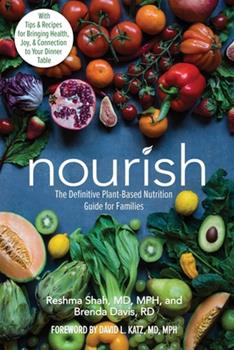 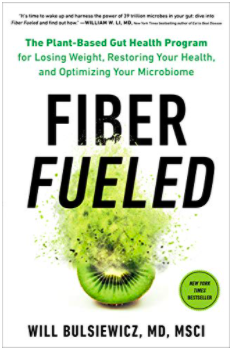 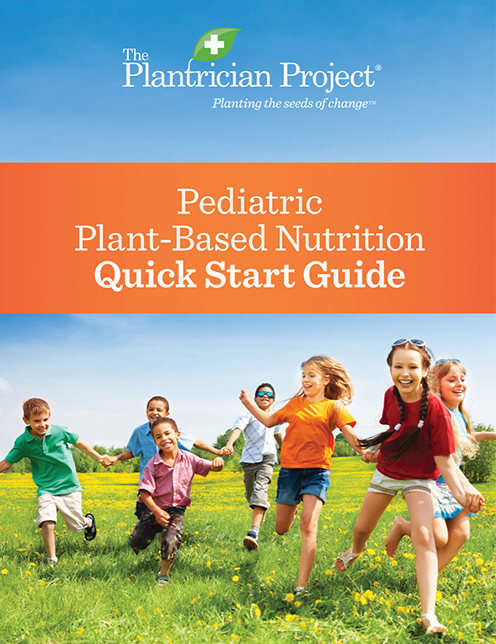 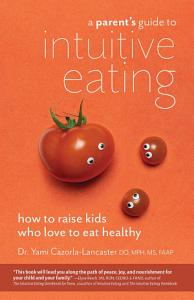 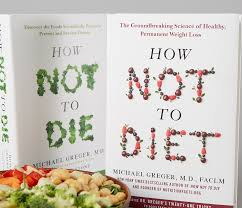 Calorie Density: 1 hour talks
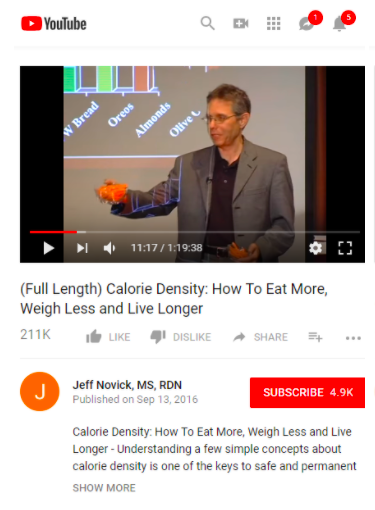 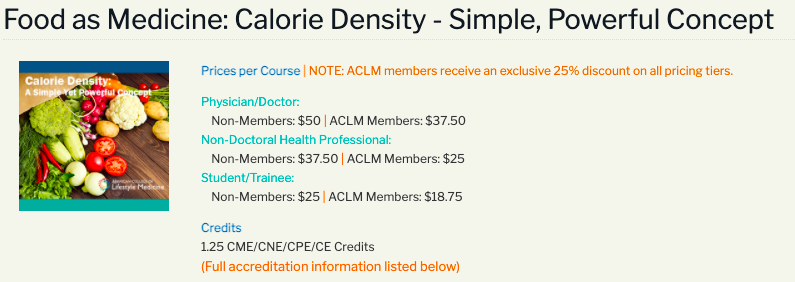 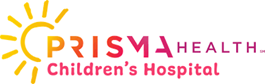